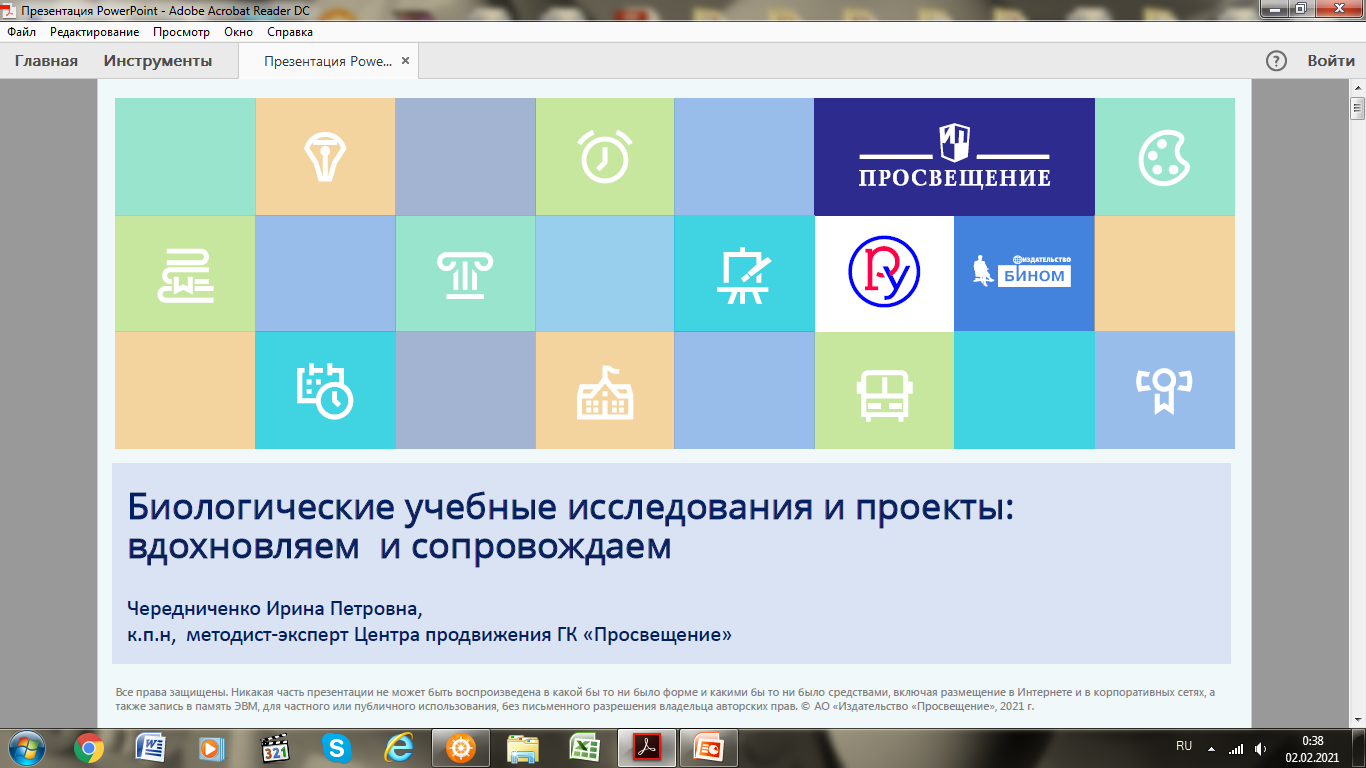 рассмотрим: 
как мотивировать учащихся к выполнению учебного исследования и проекта по биологии;
как «выйти» на интересную тему учебного исследования или проекта;
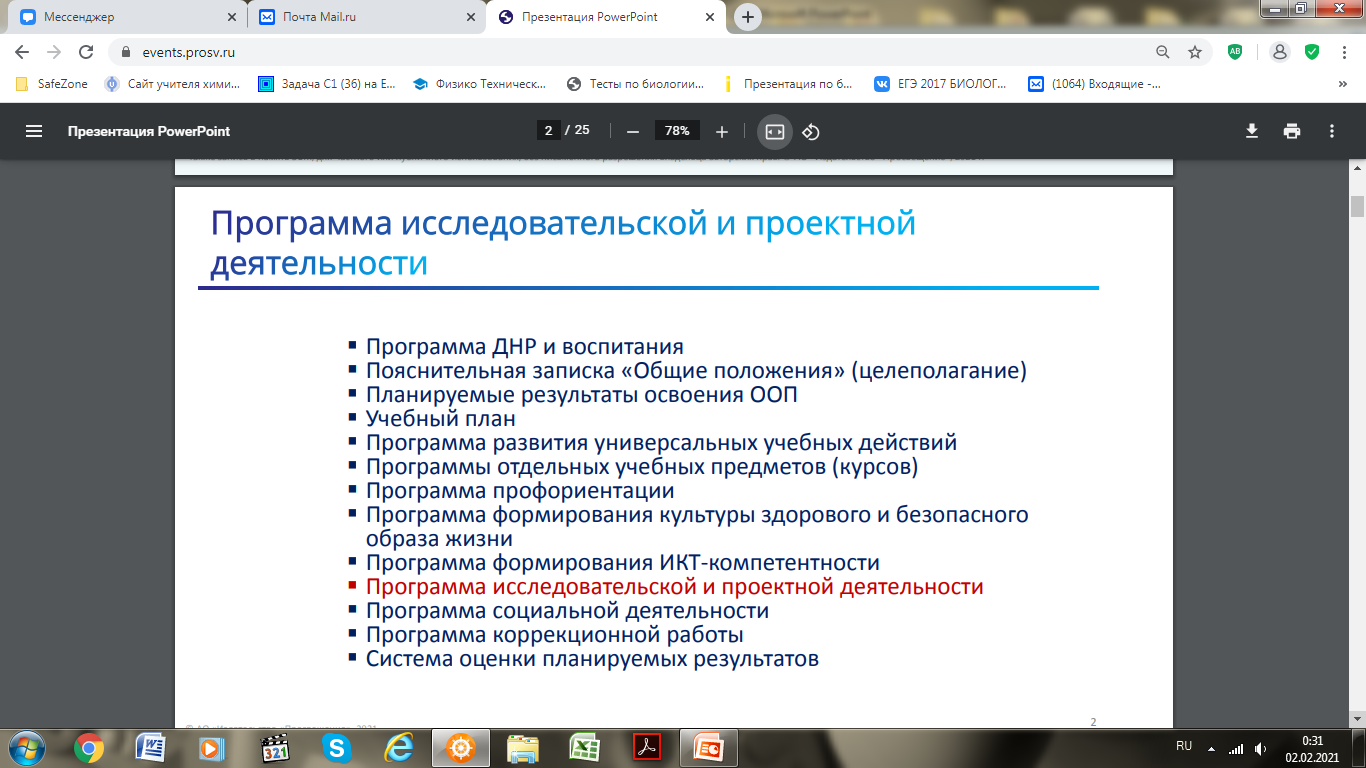 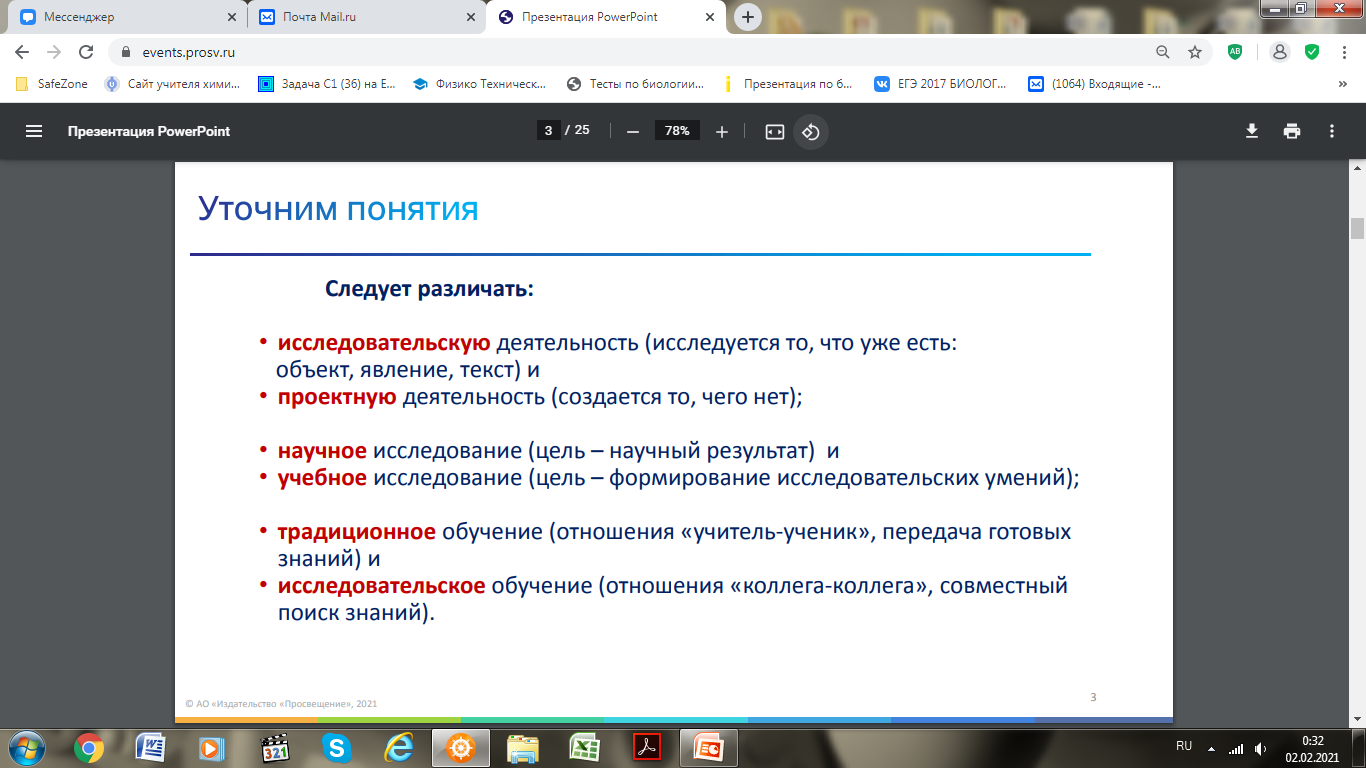 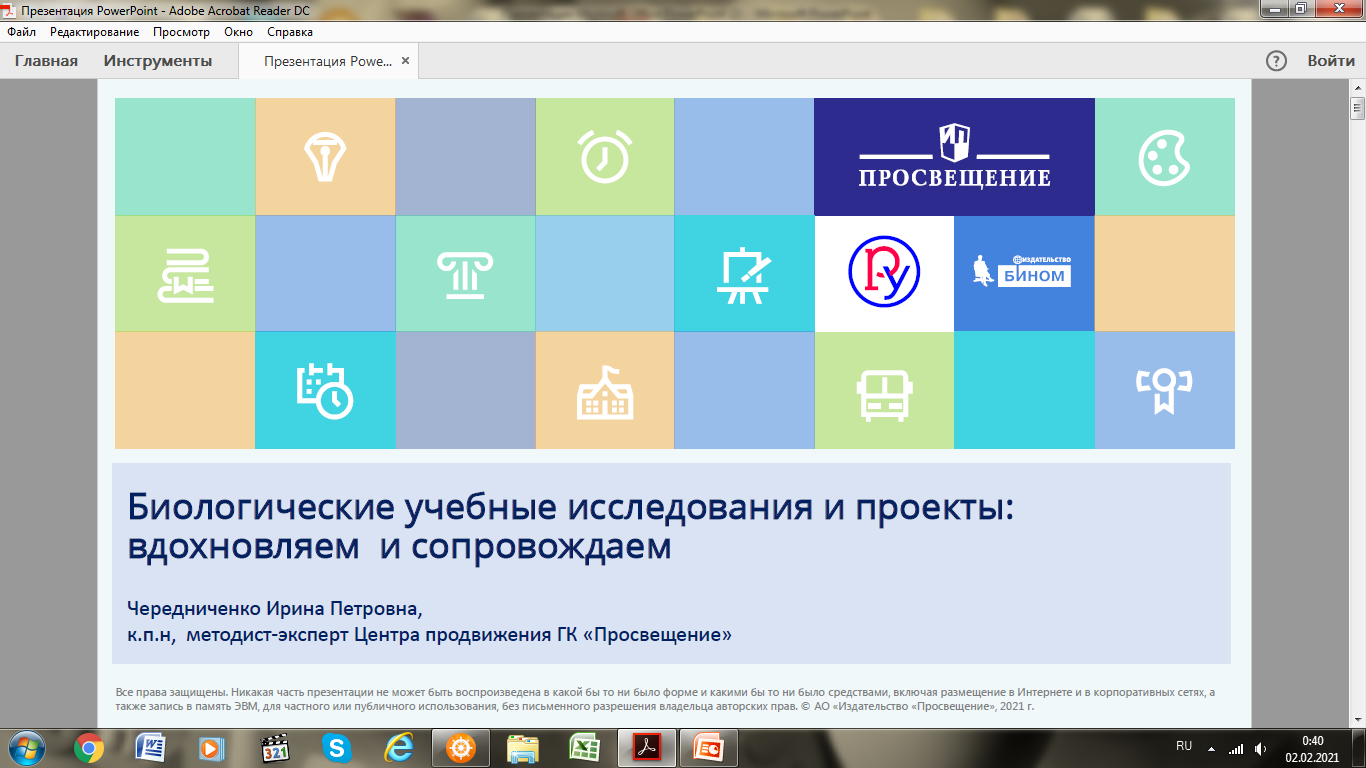 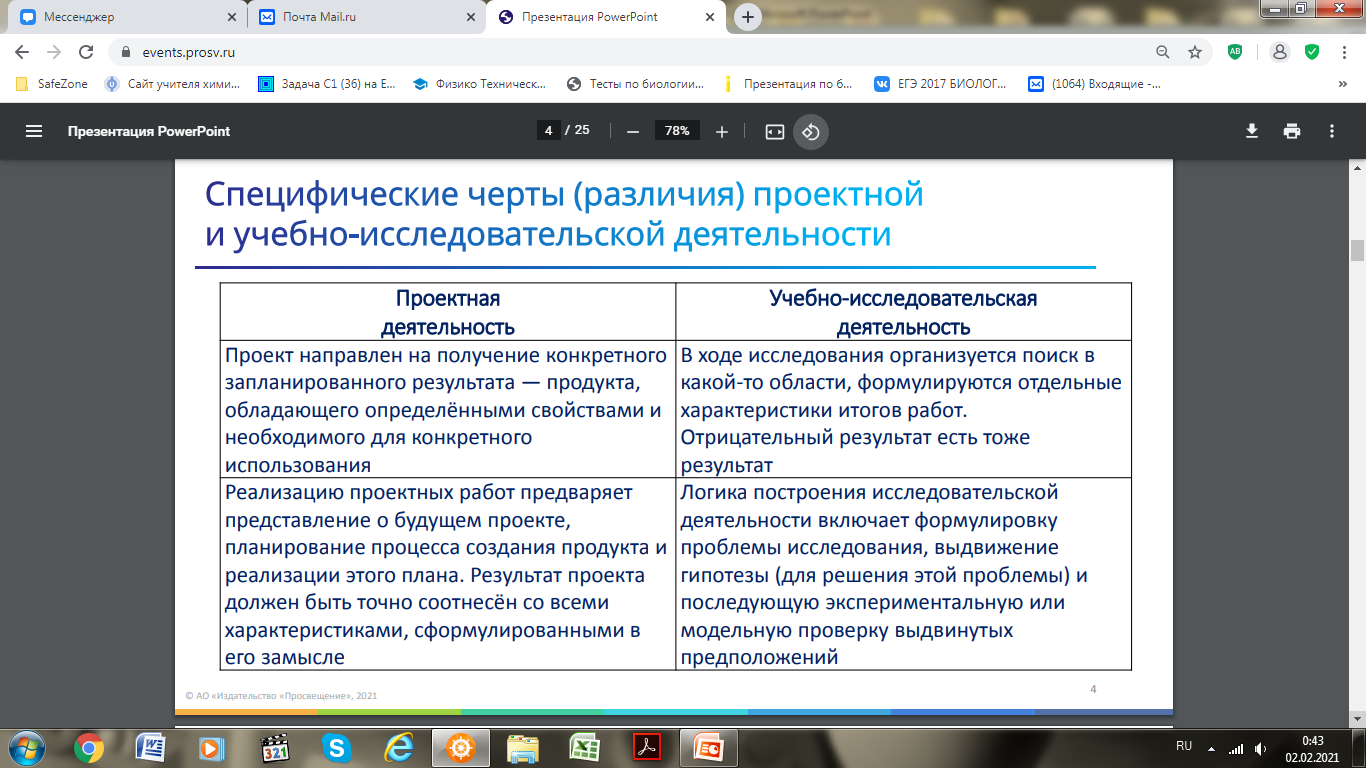 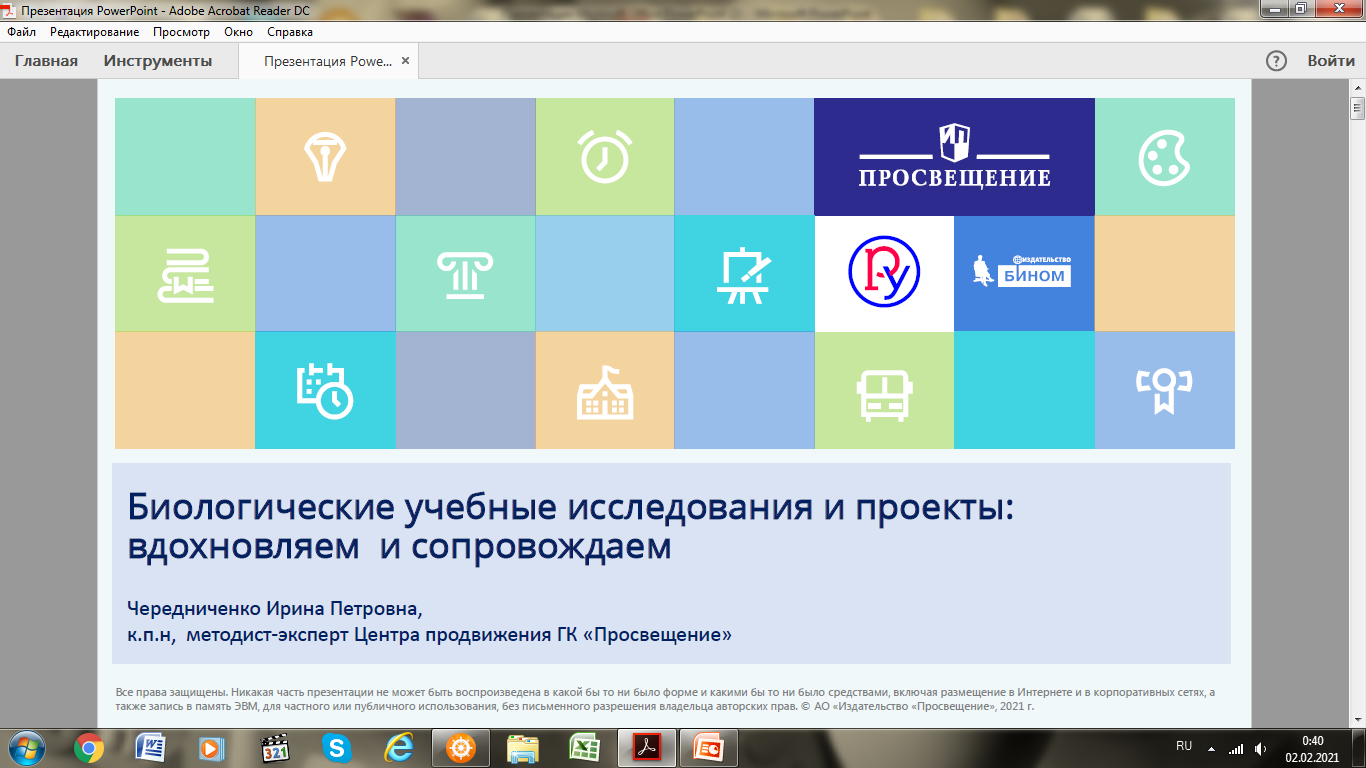 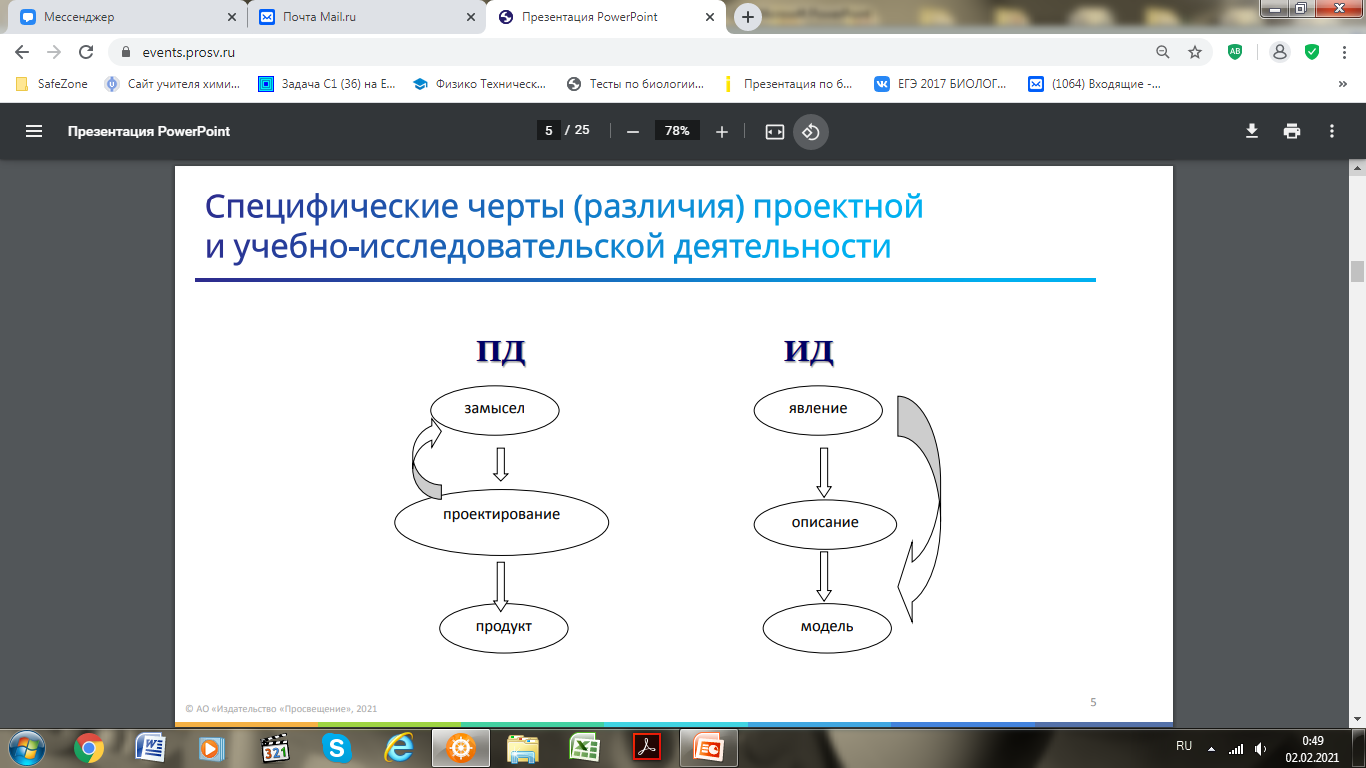 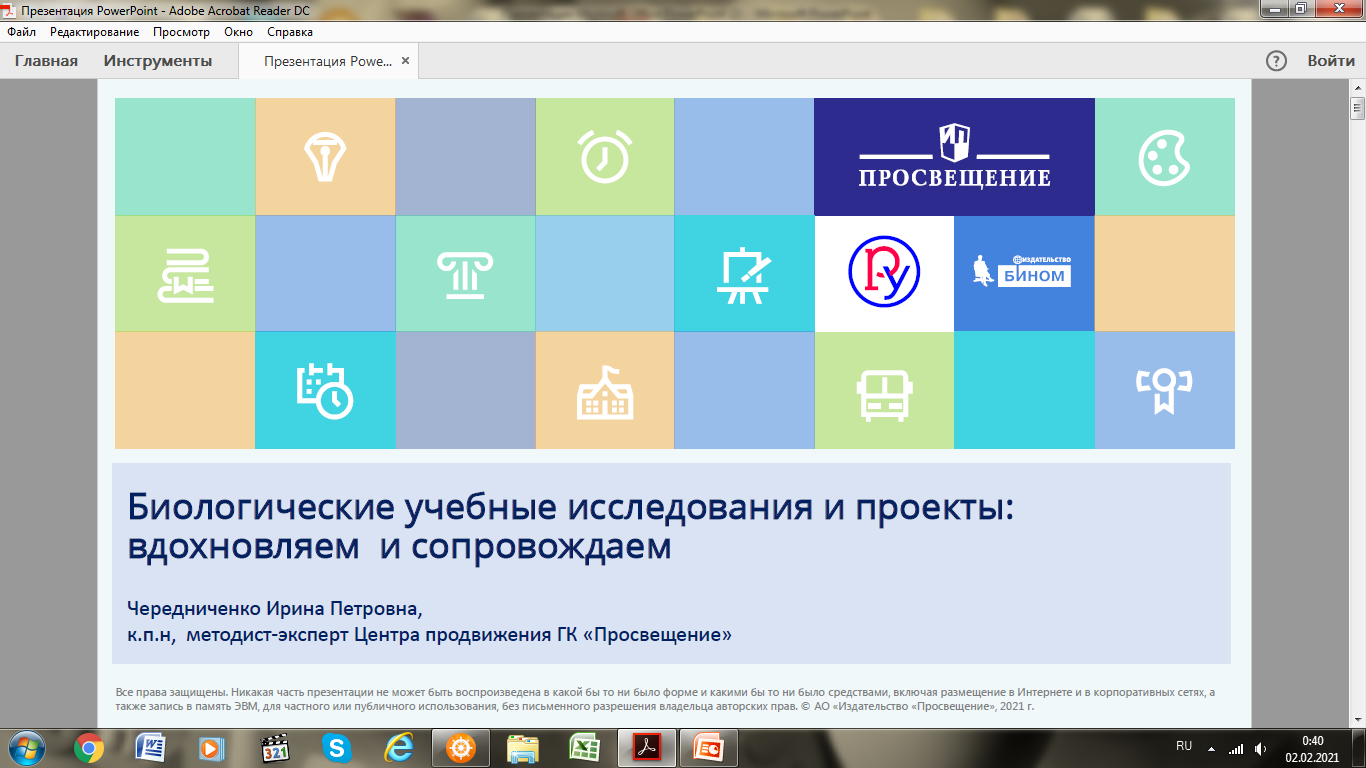 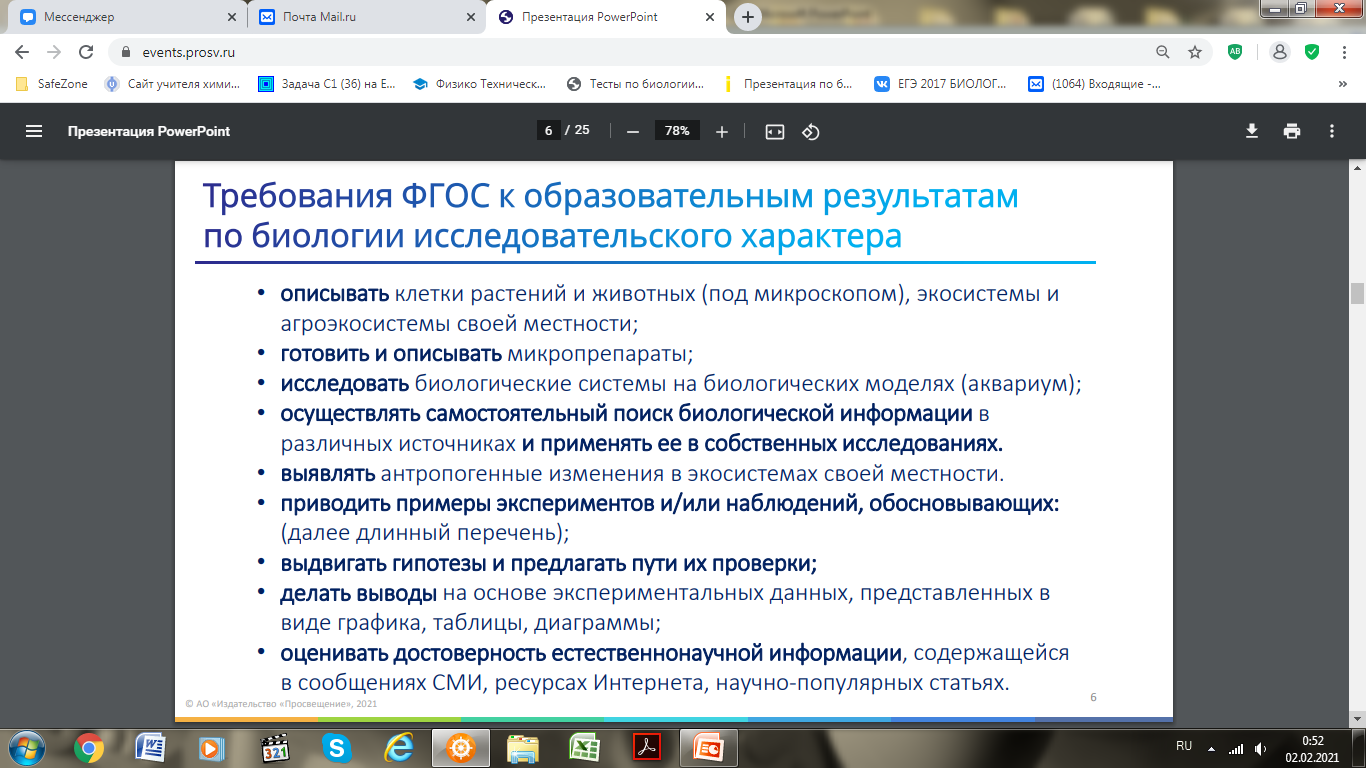 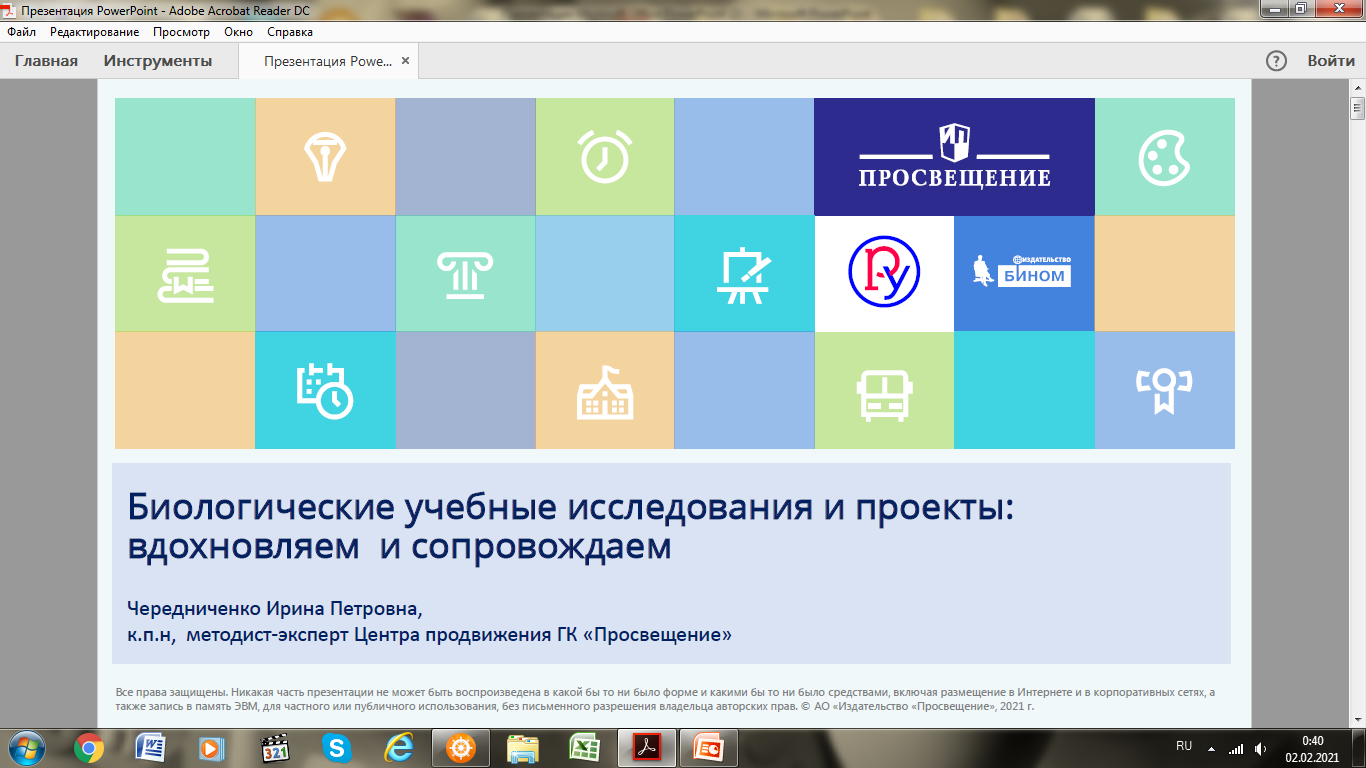 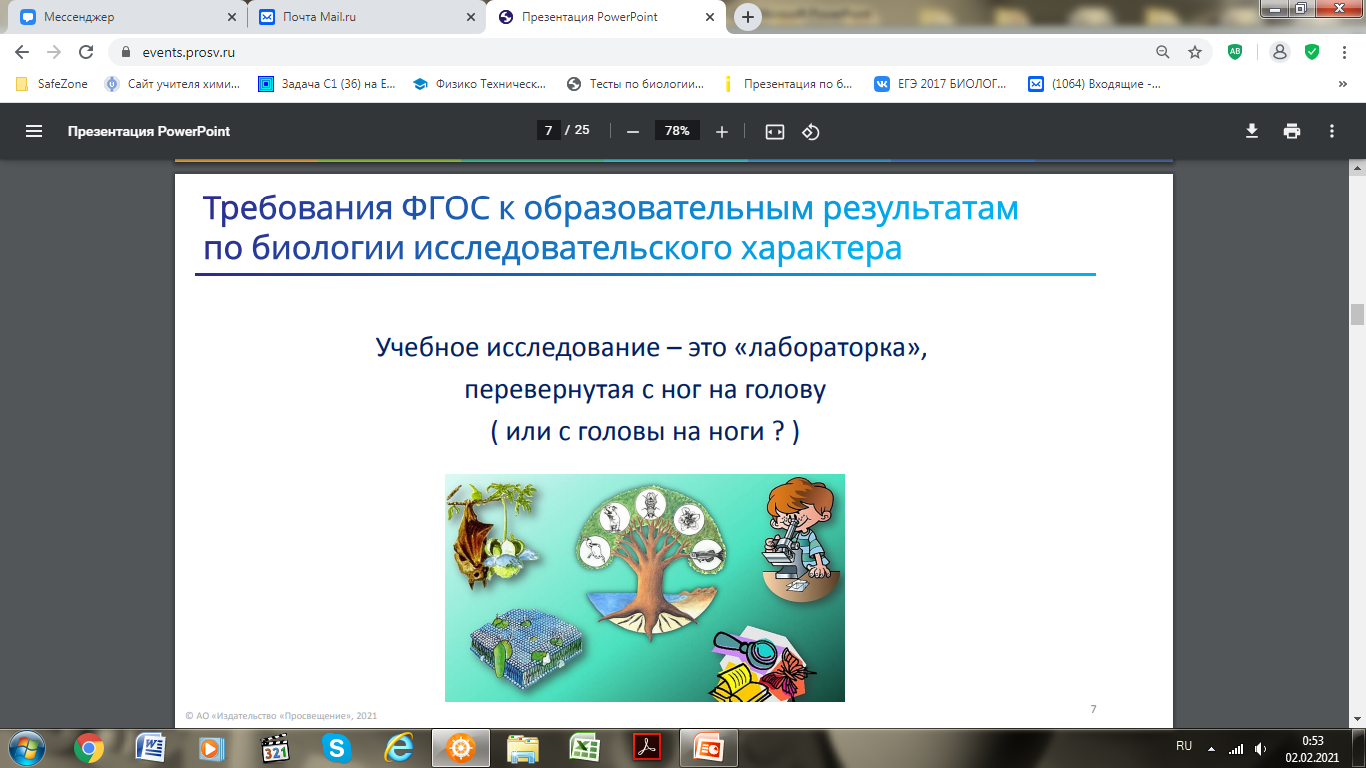 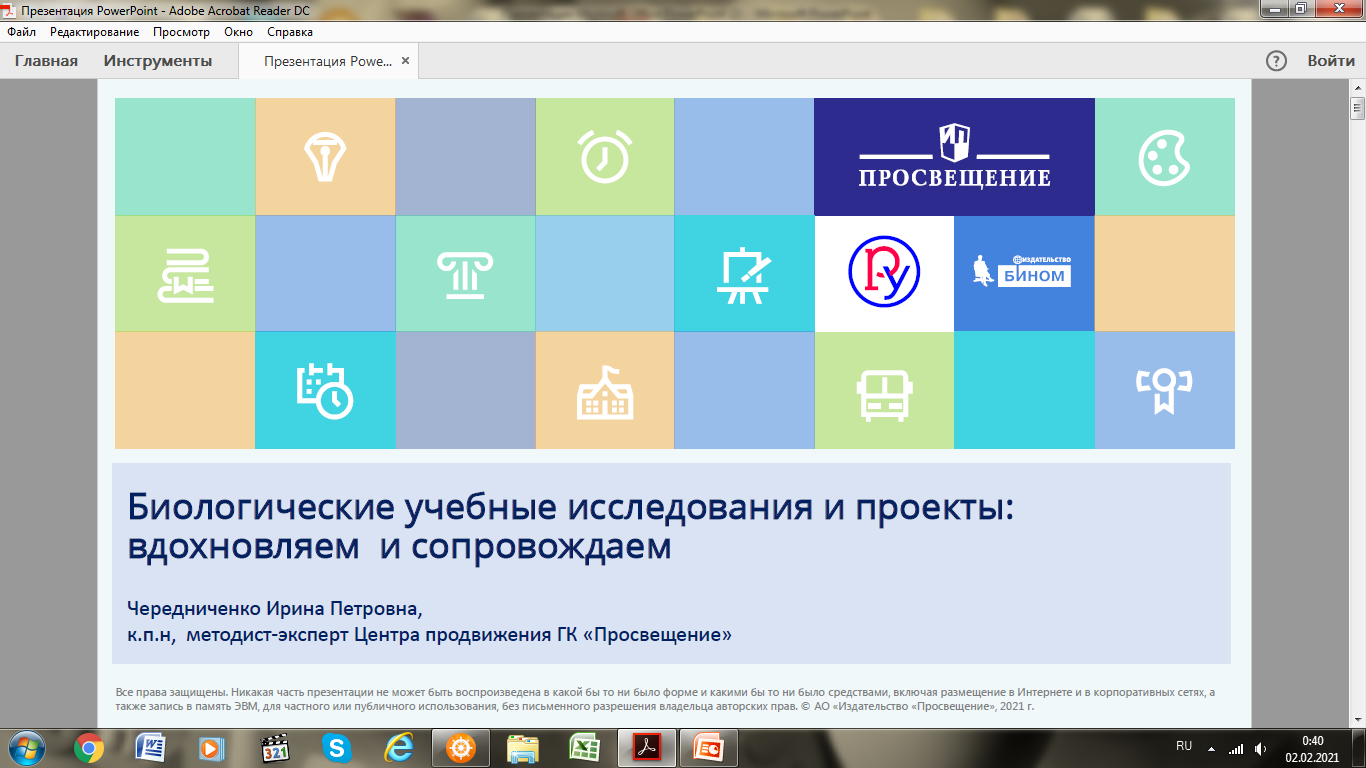 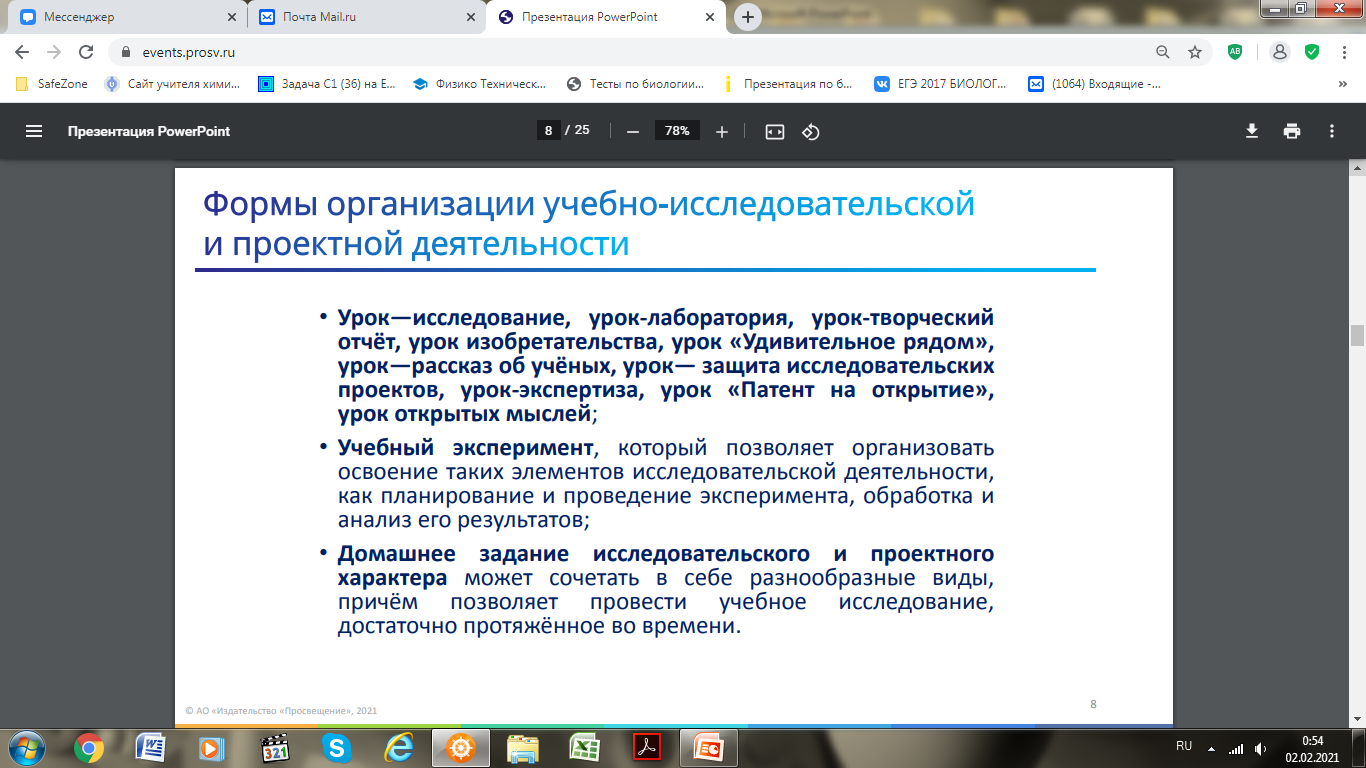 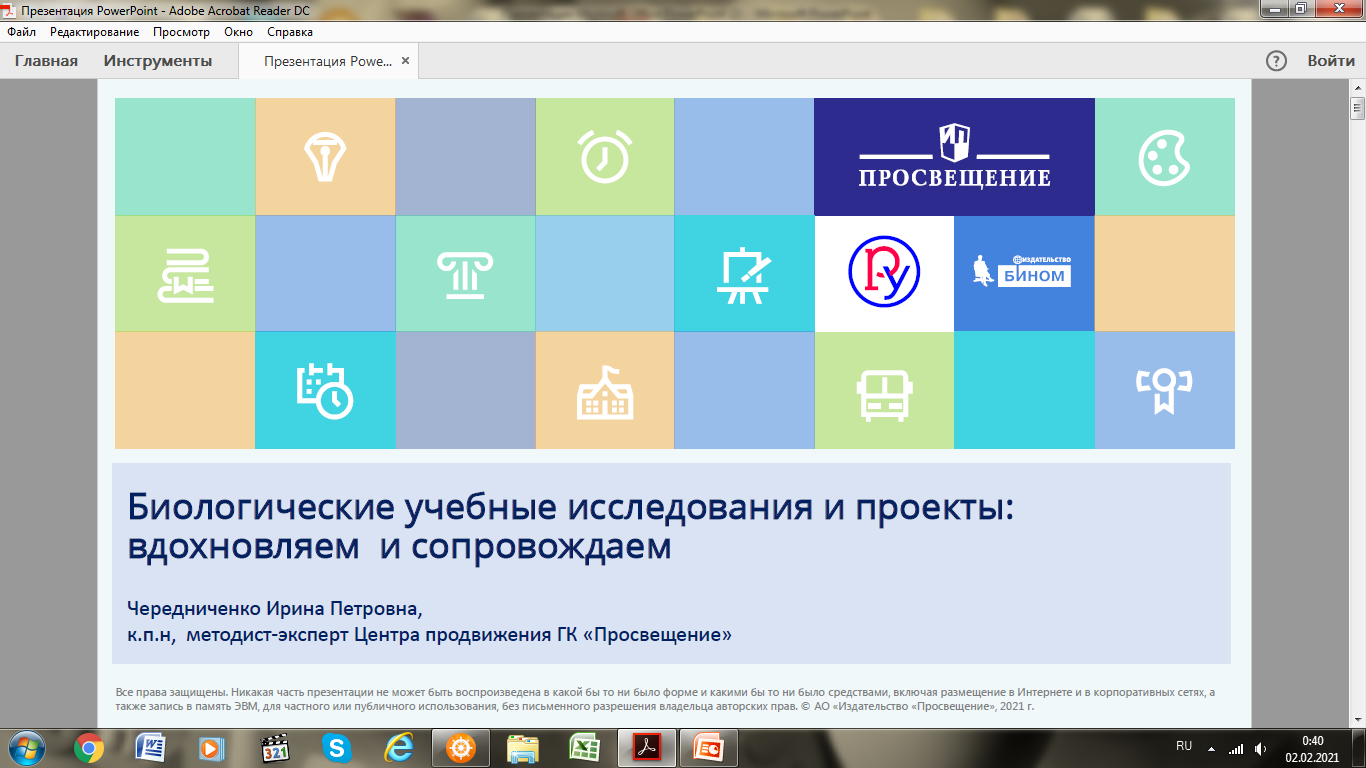 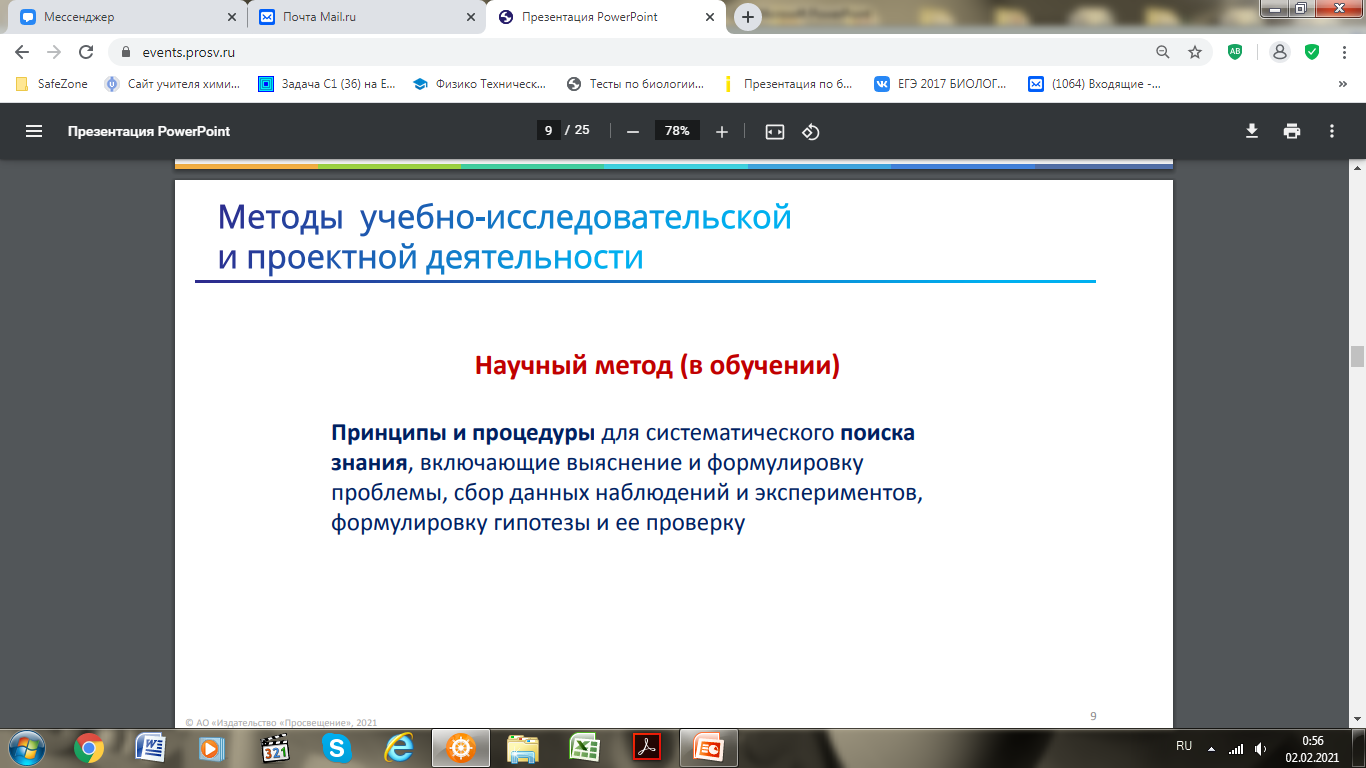 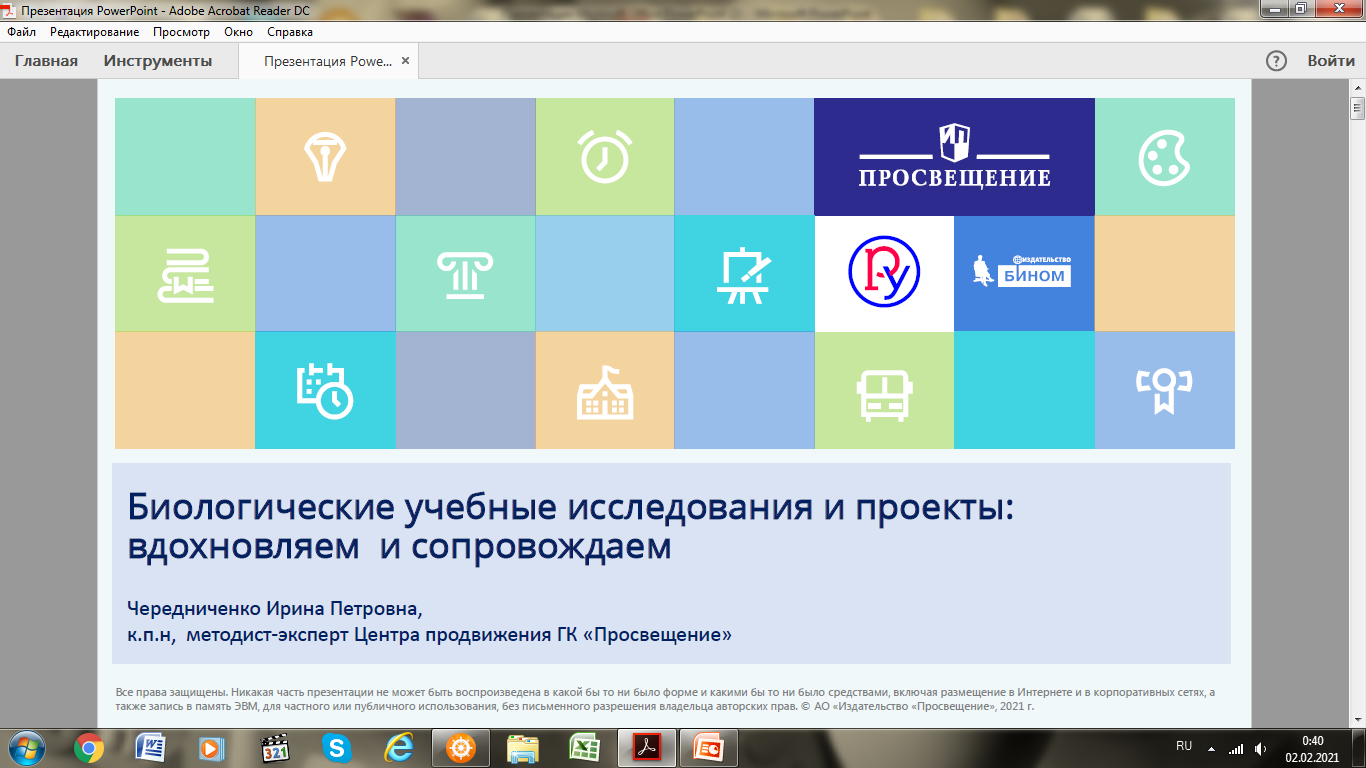 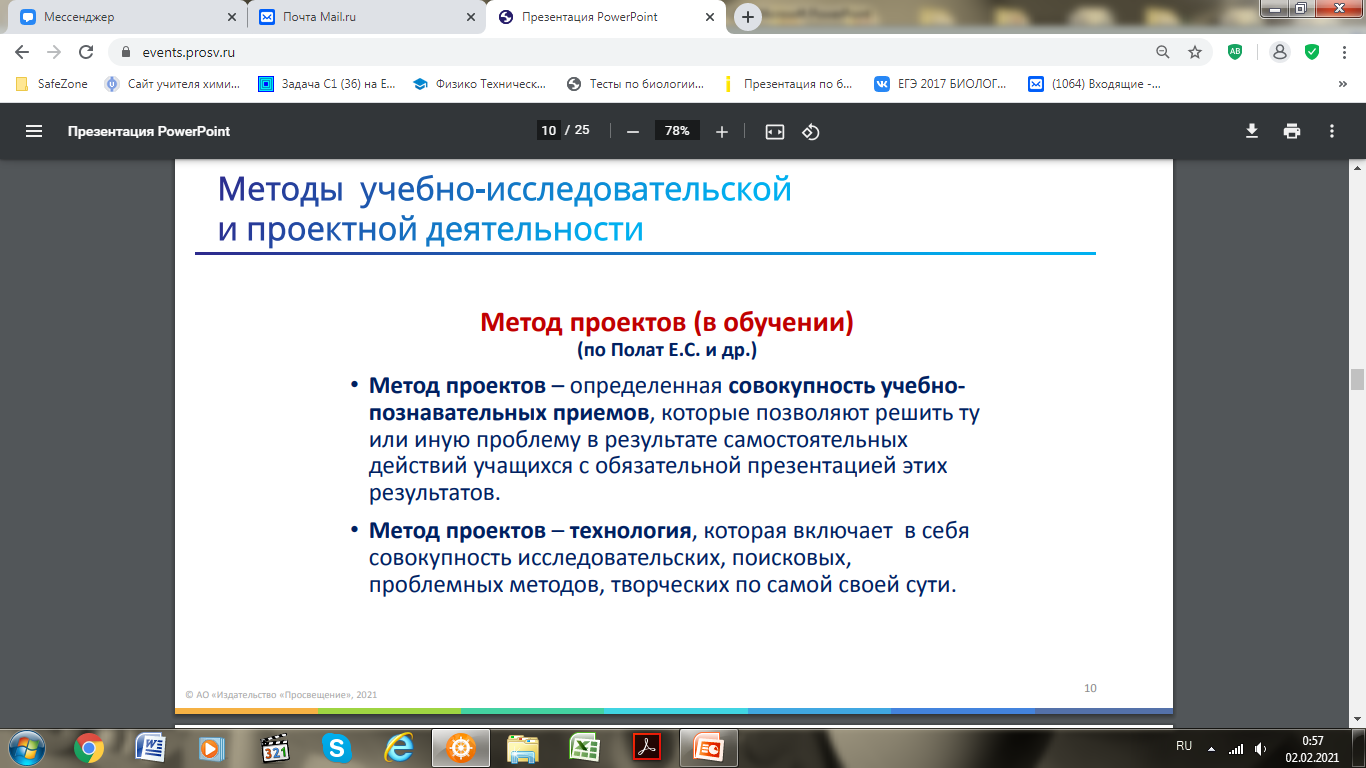 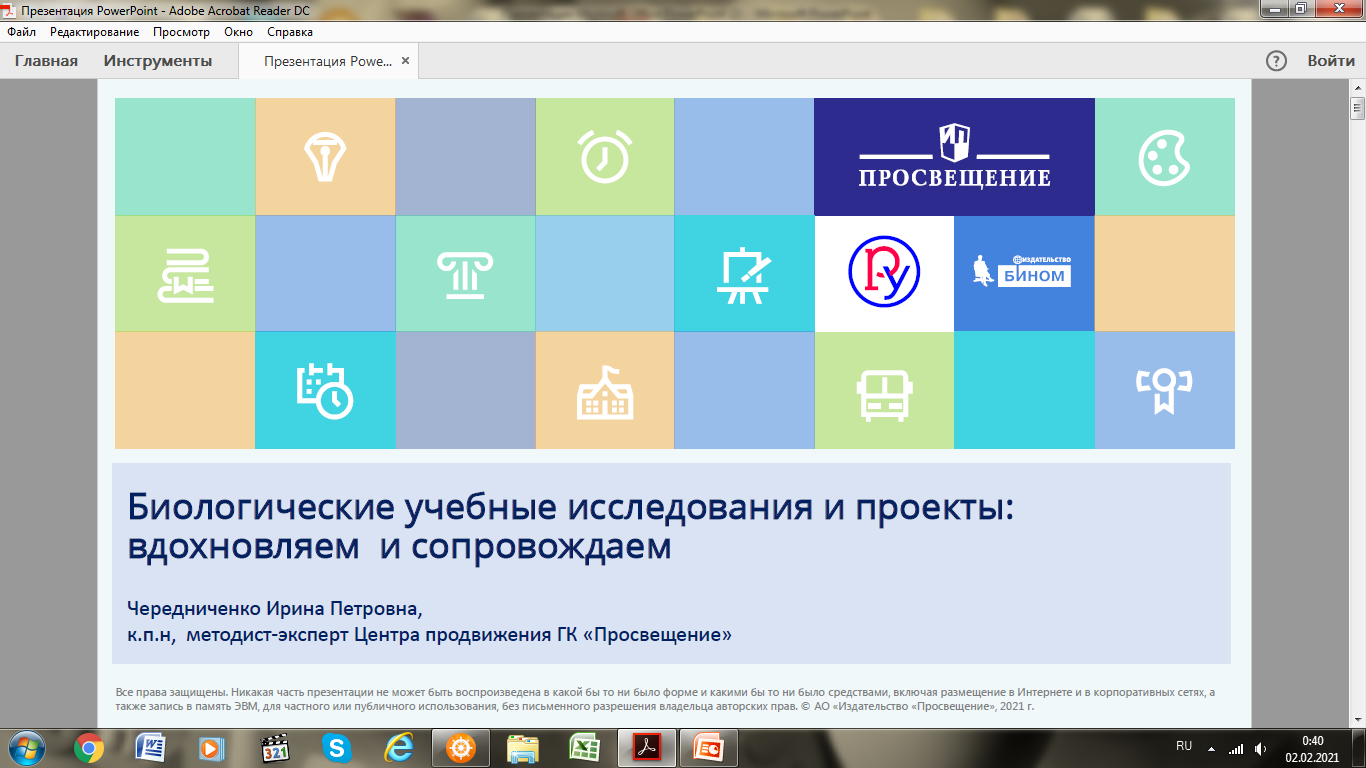 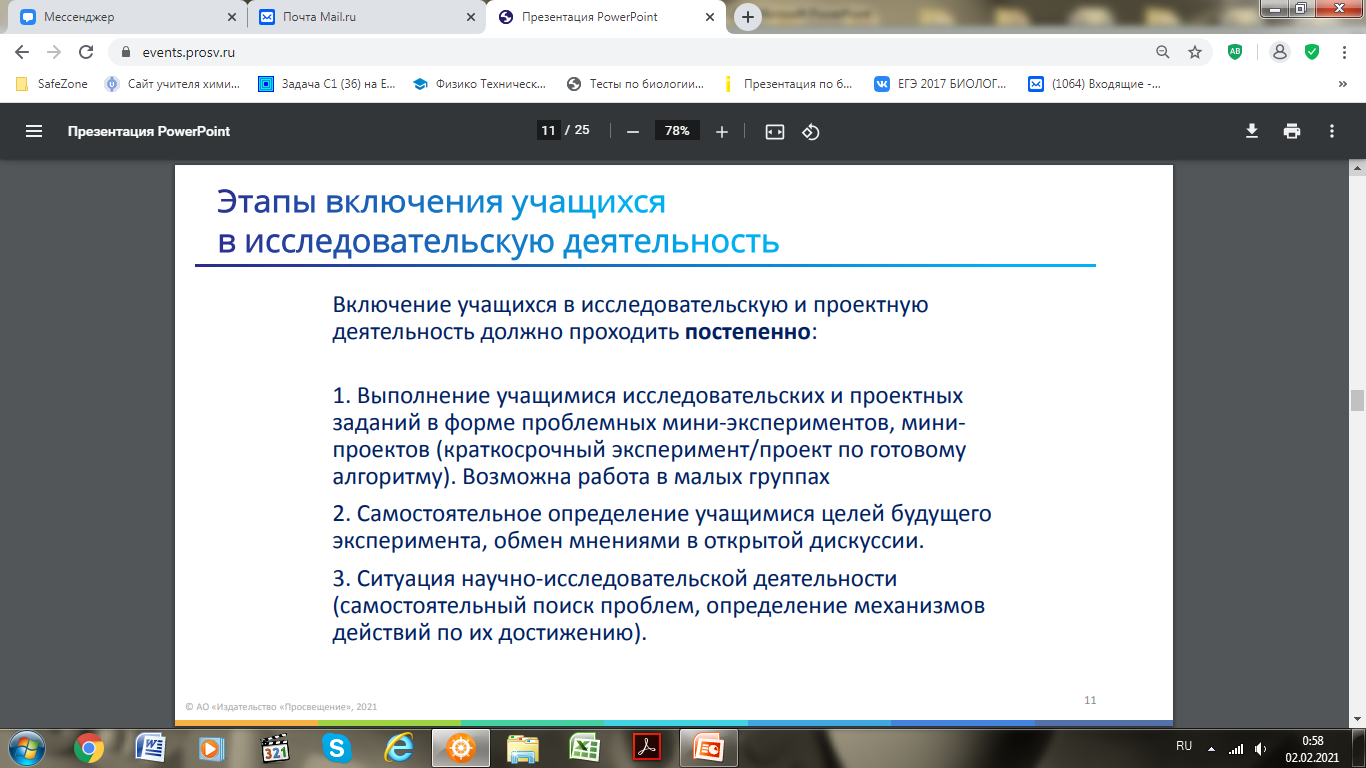 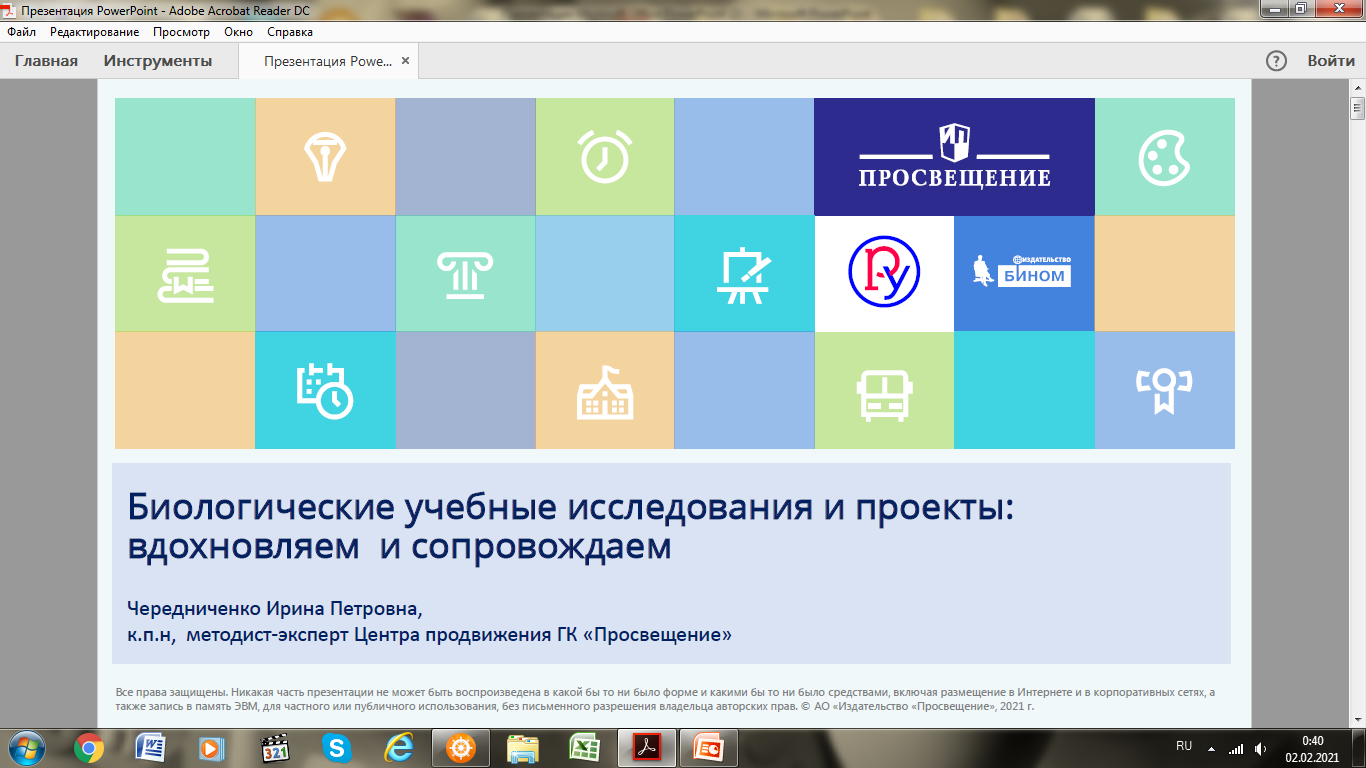 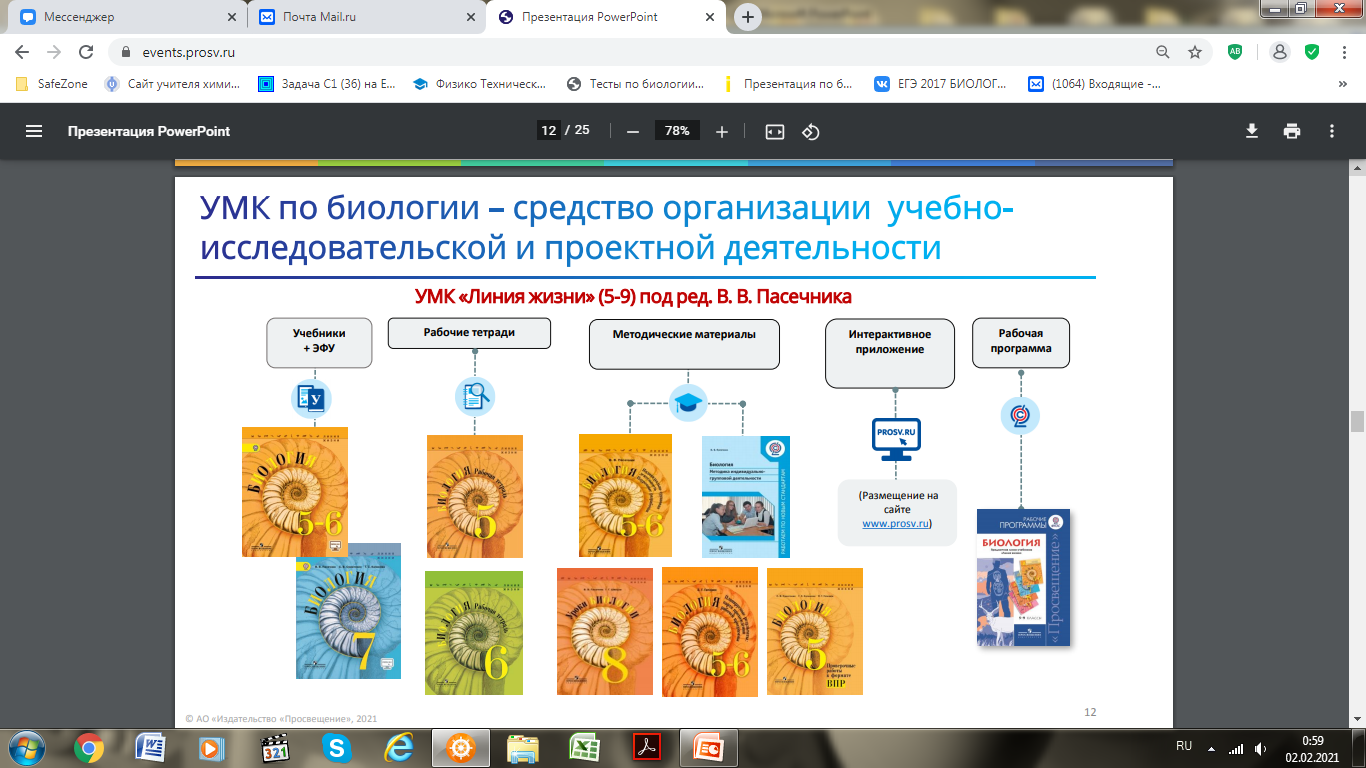 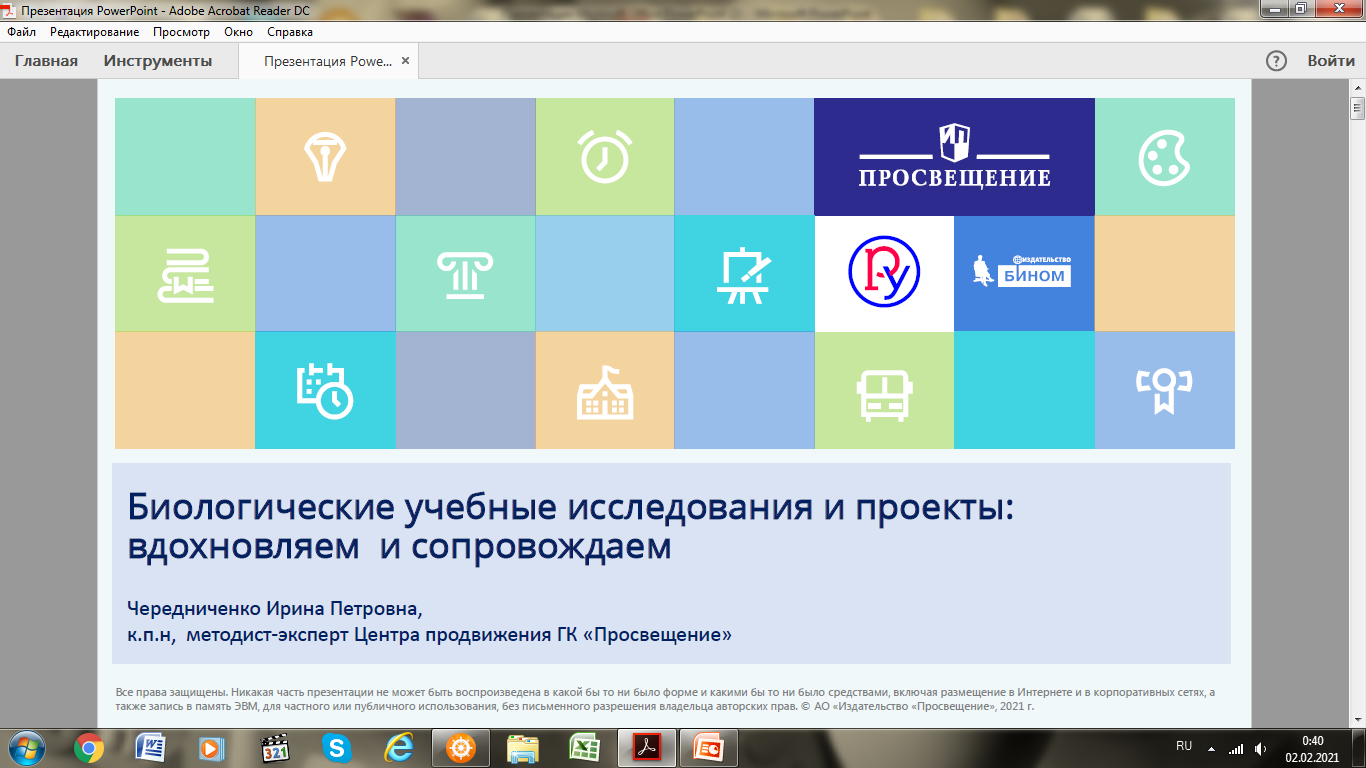 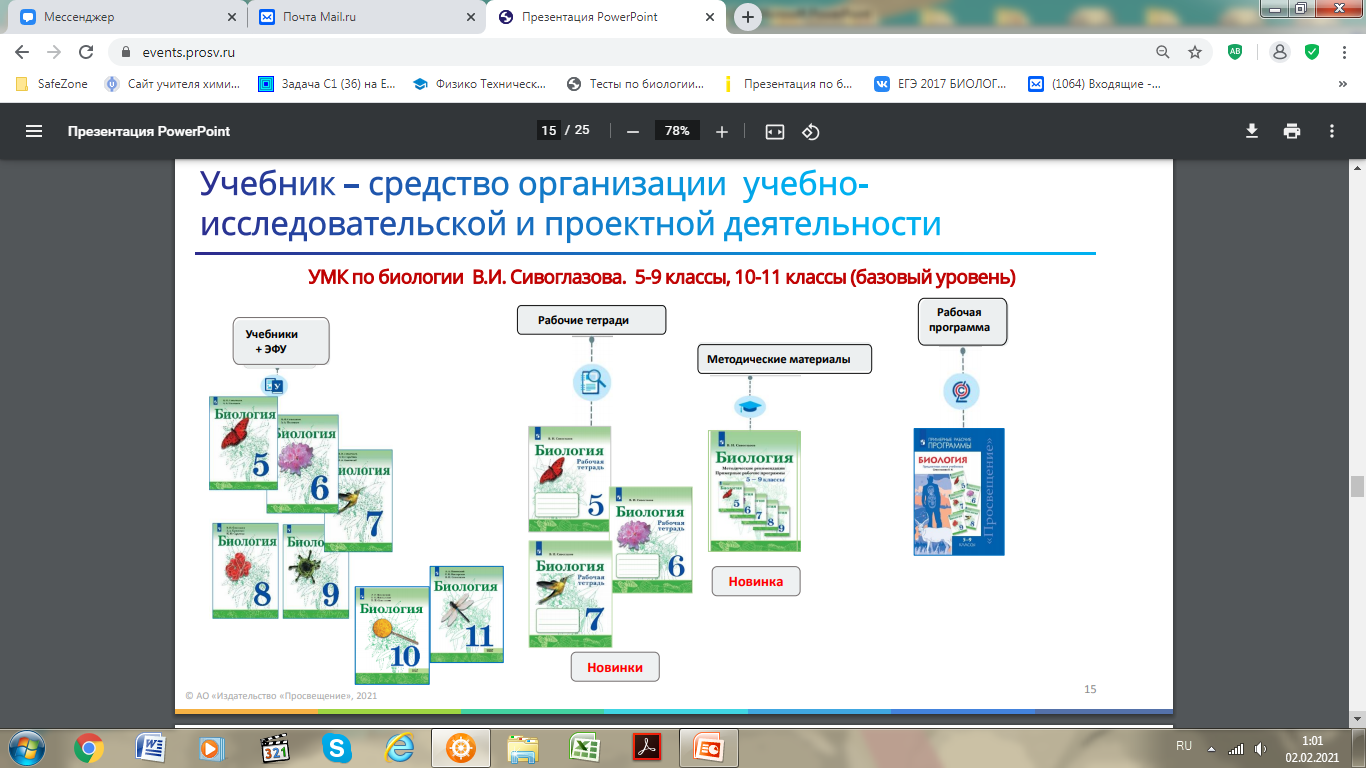 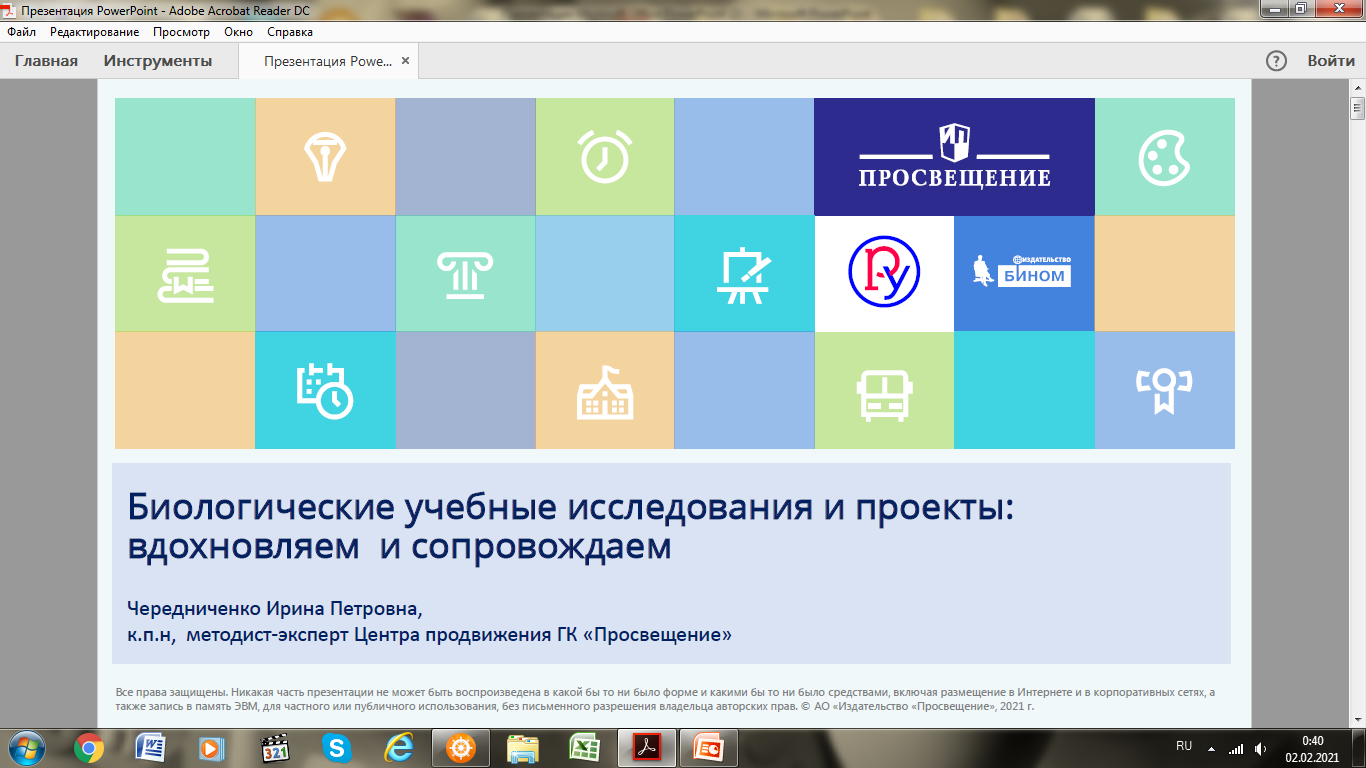 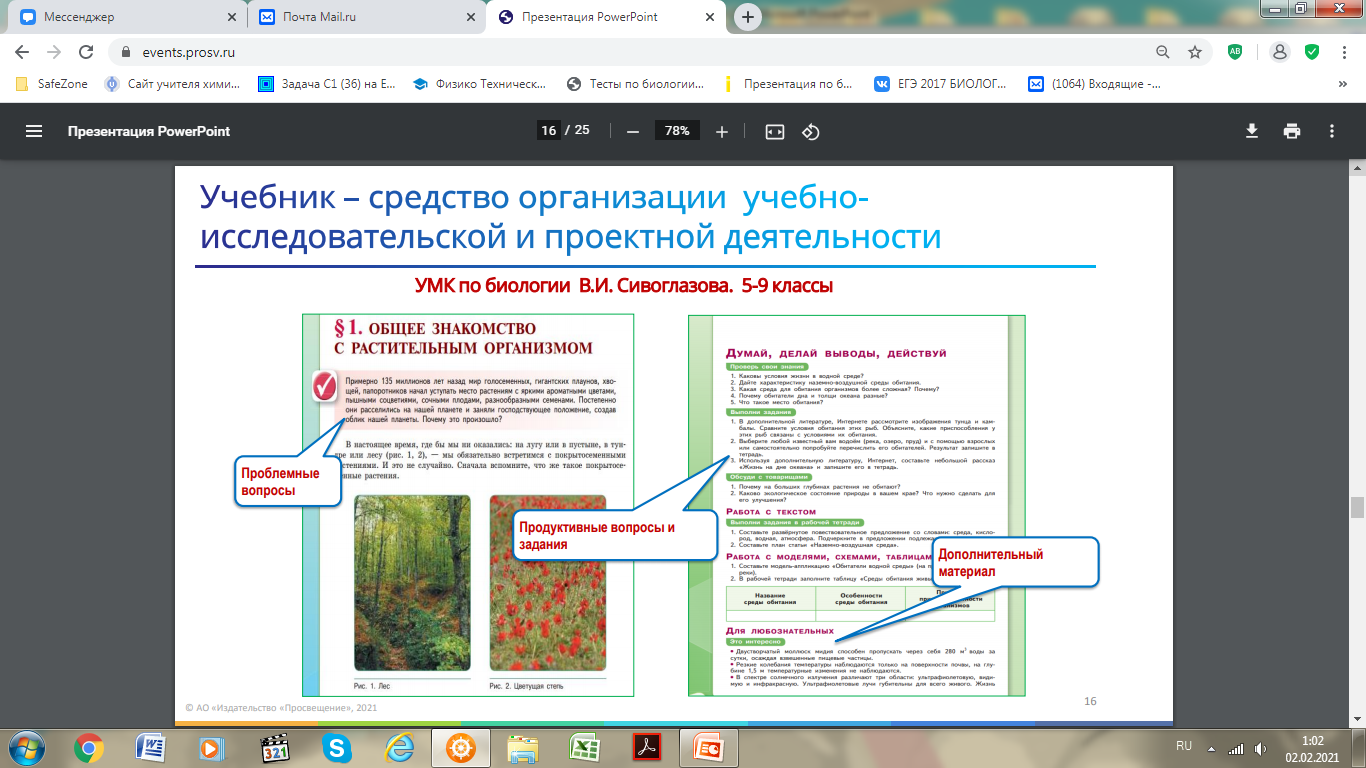 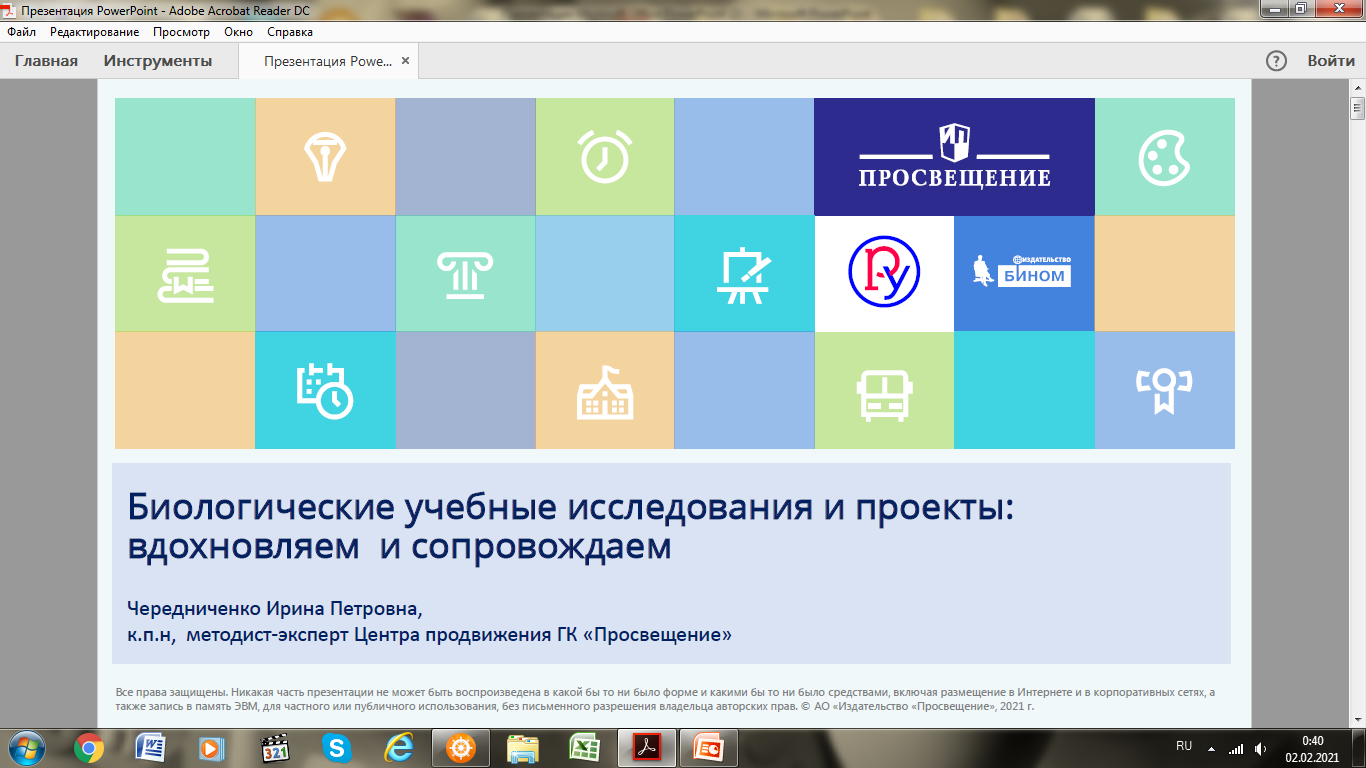 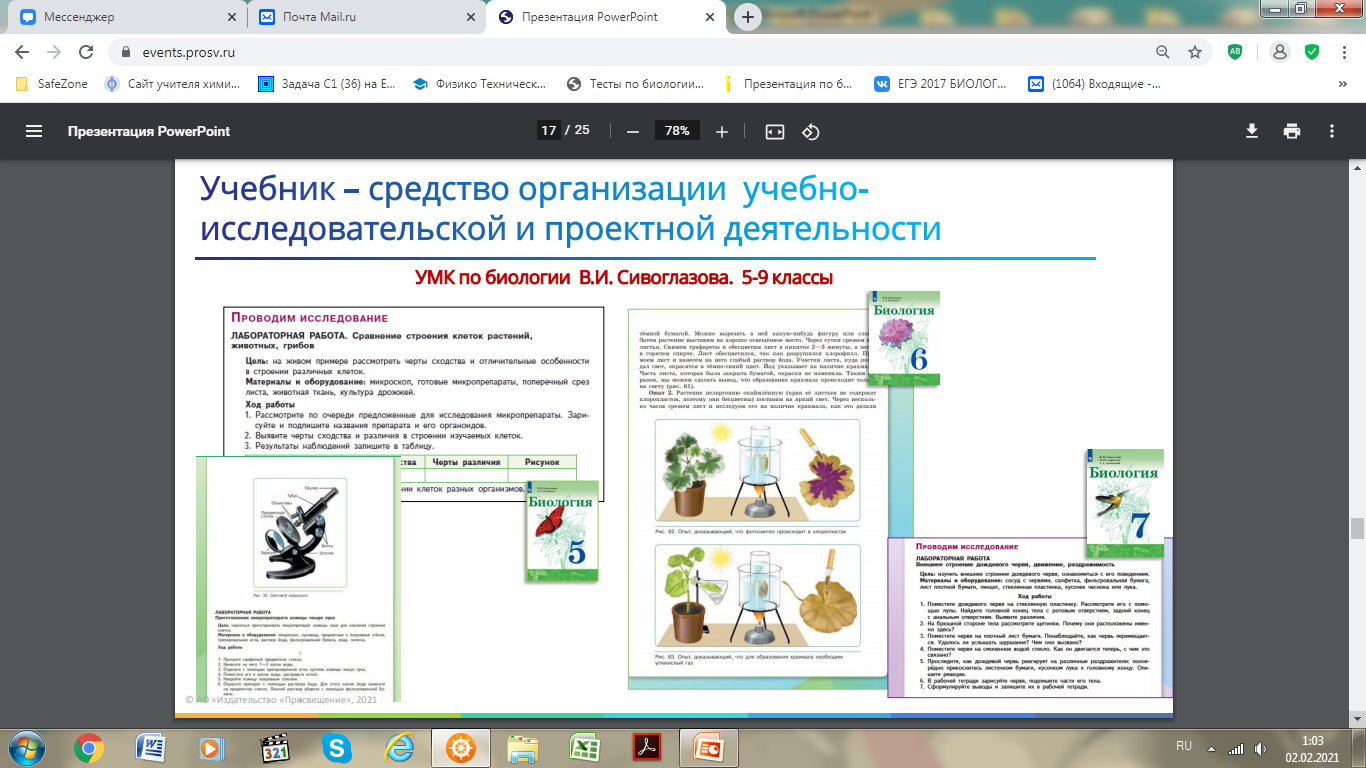 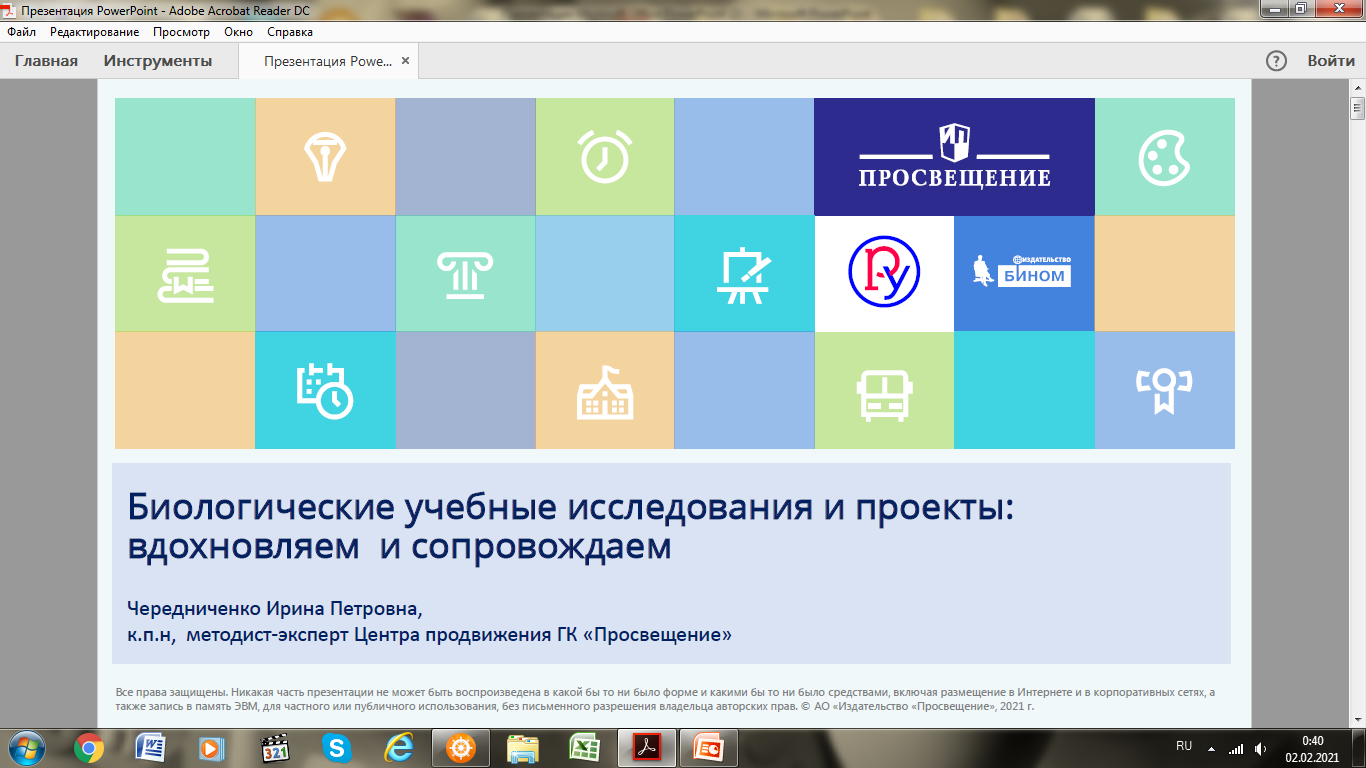 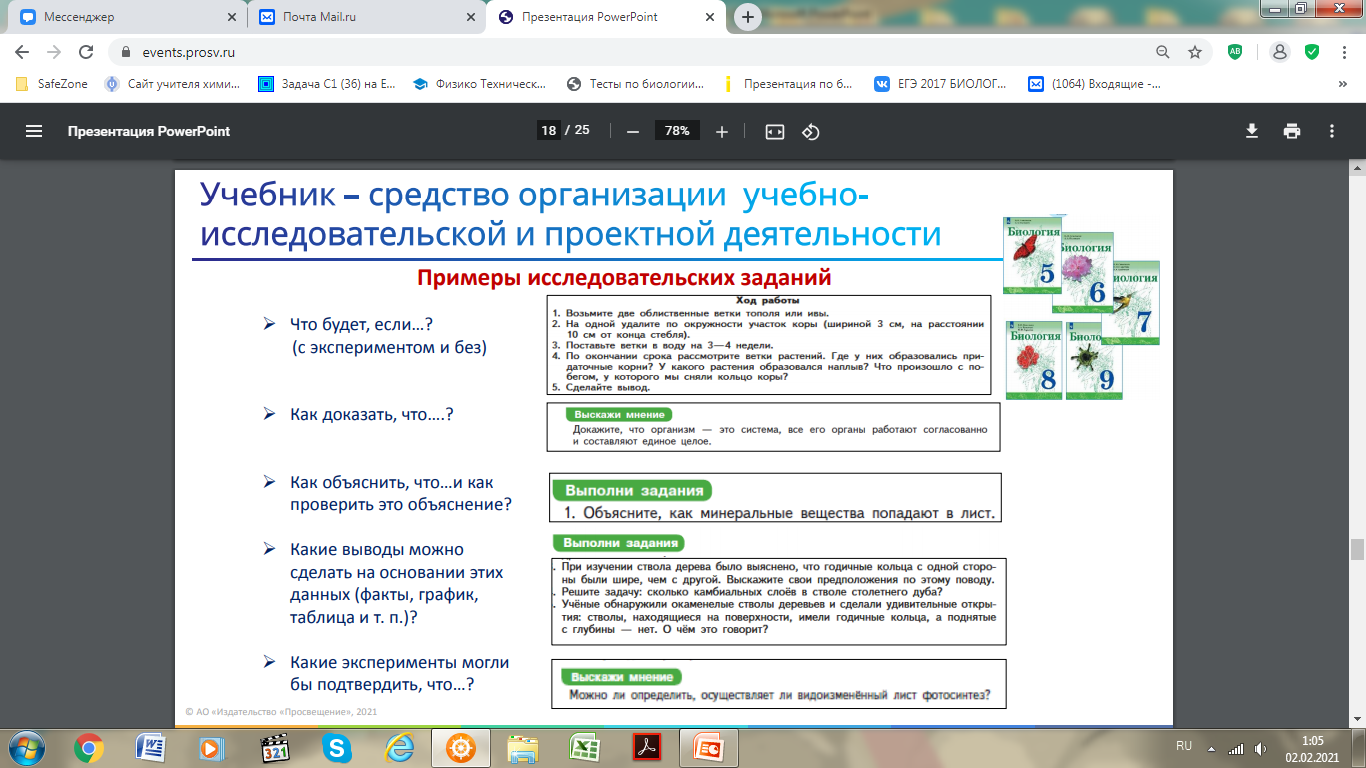 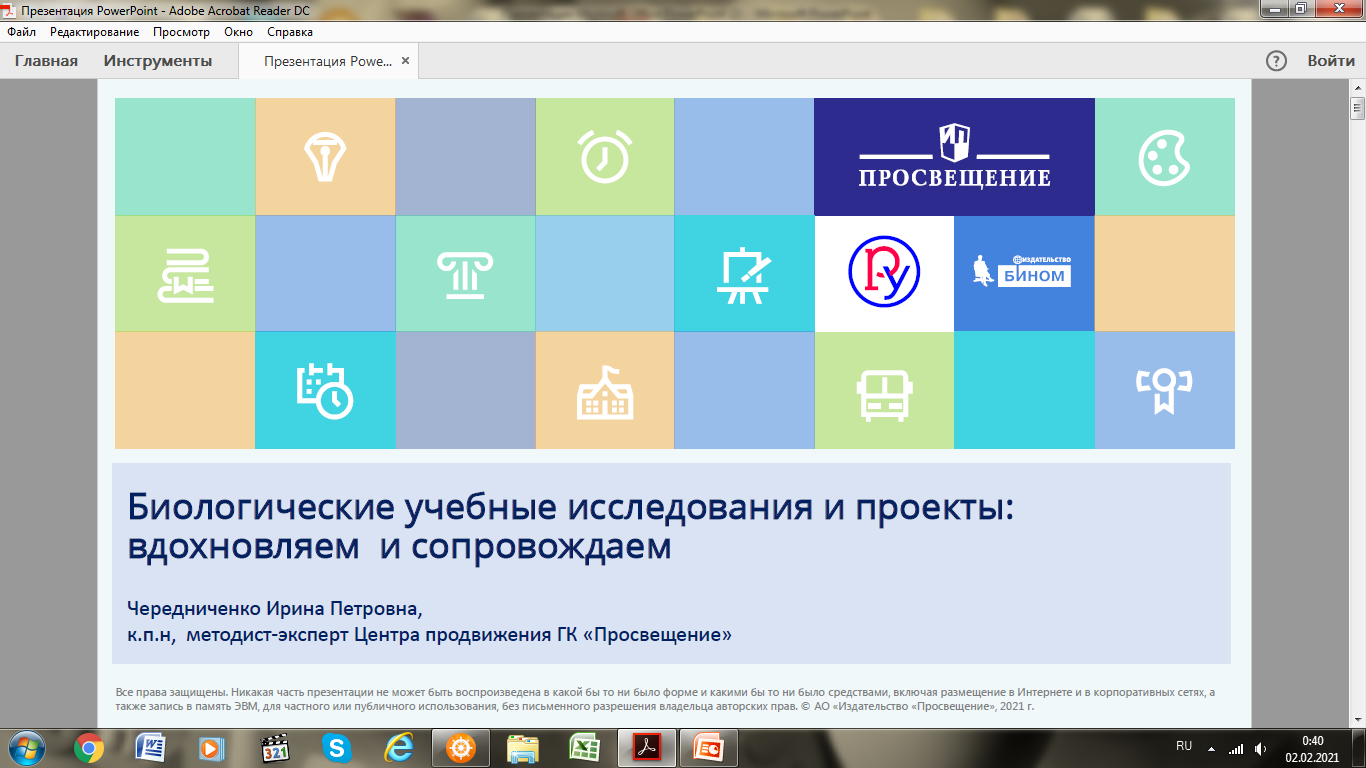 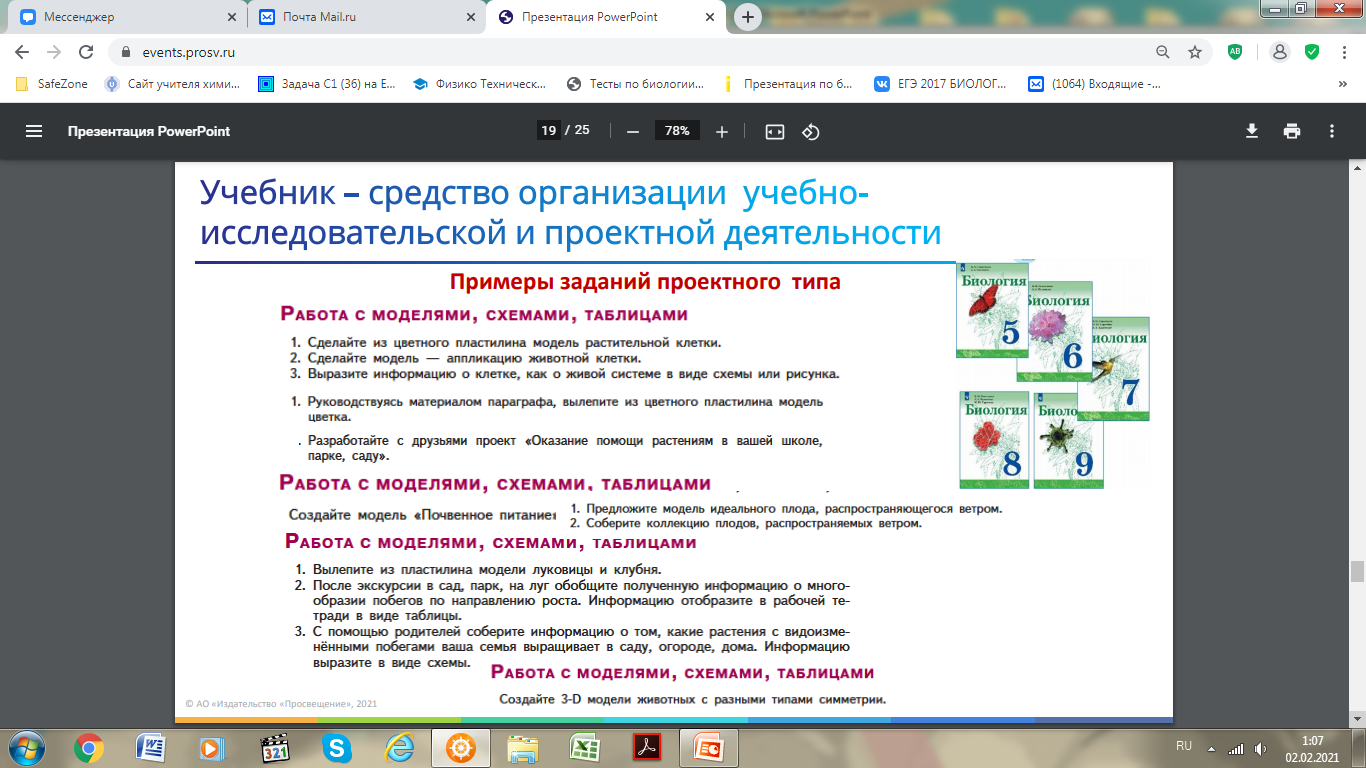 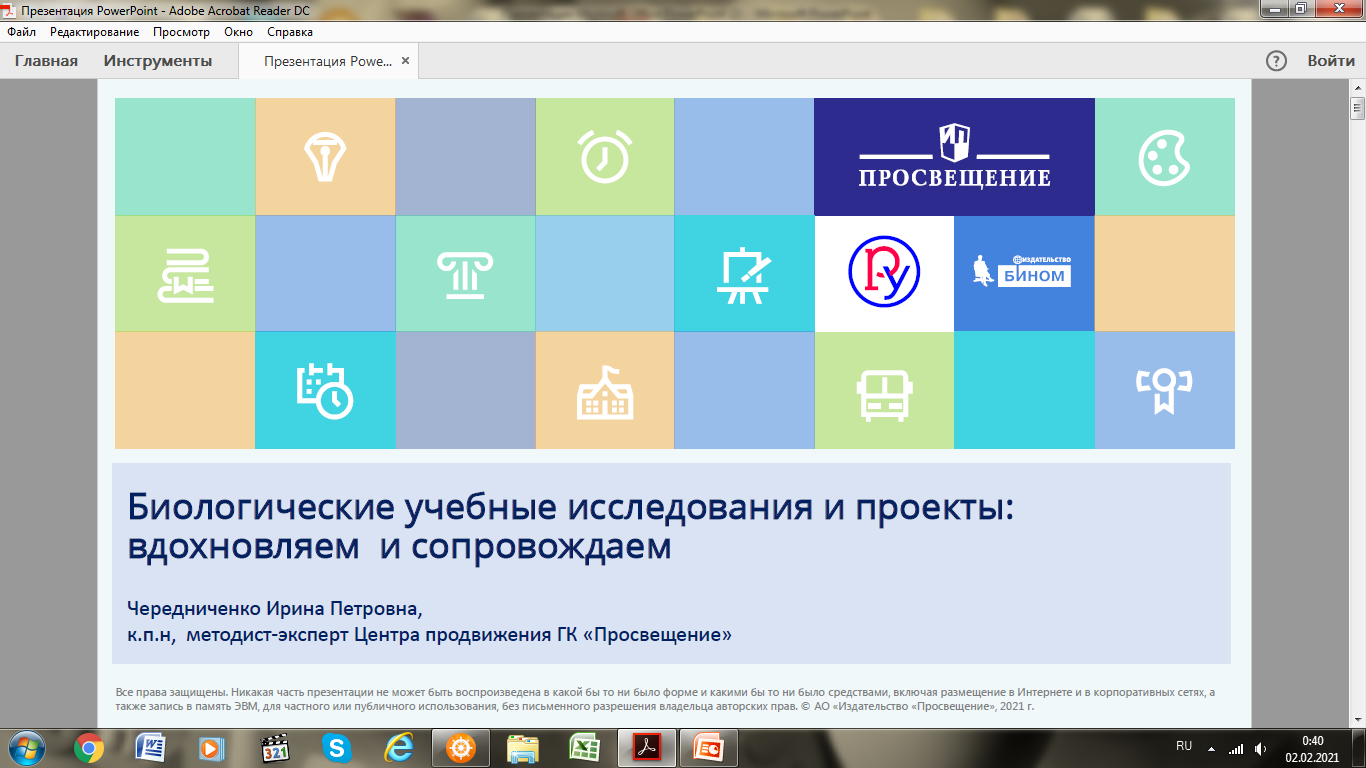 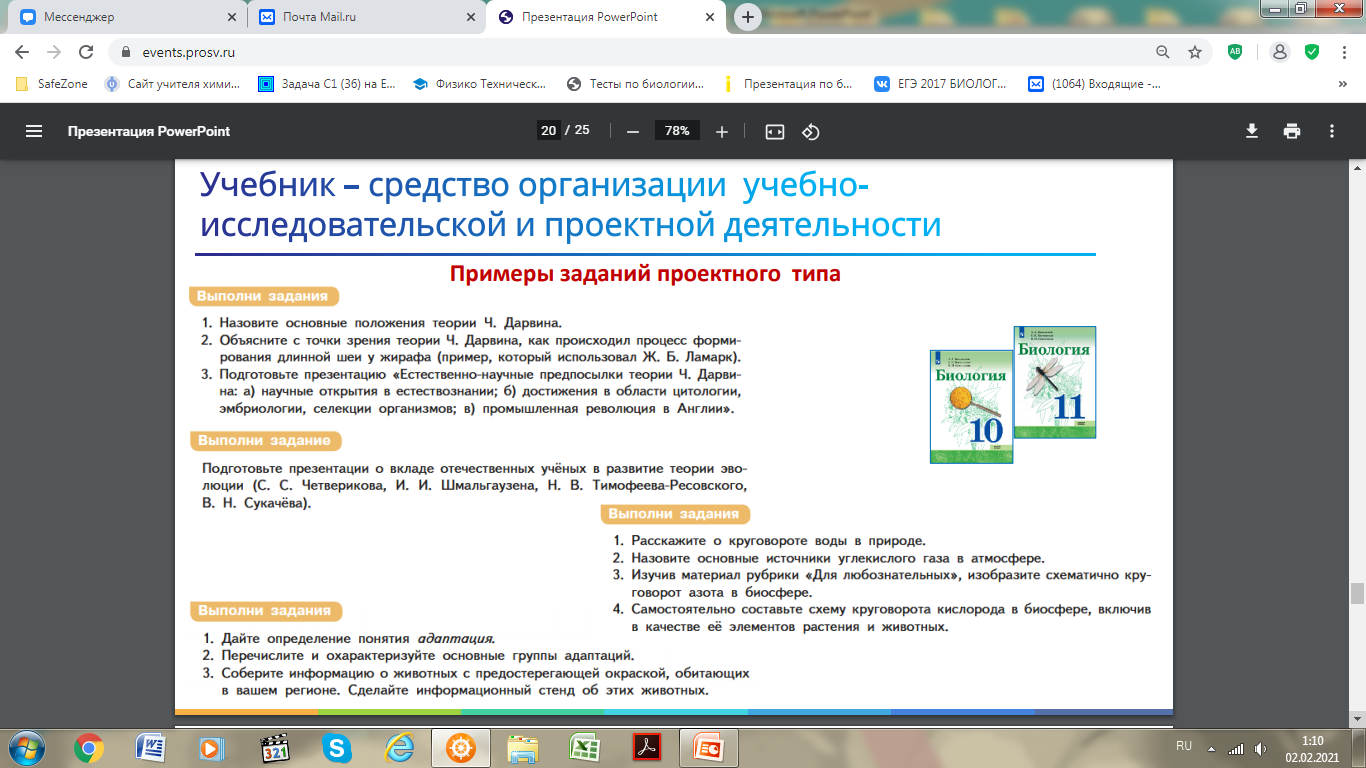 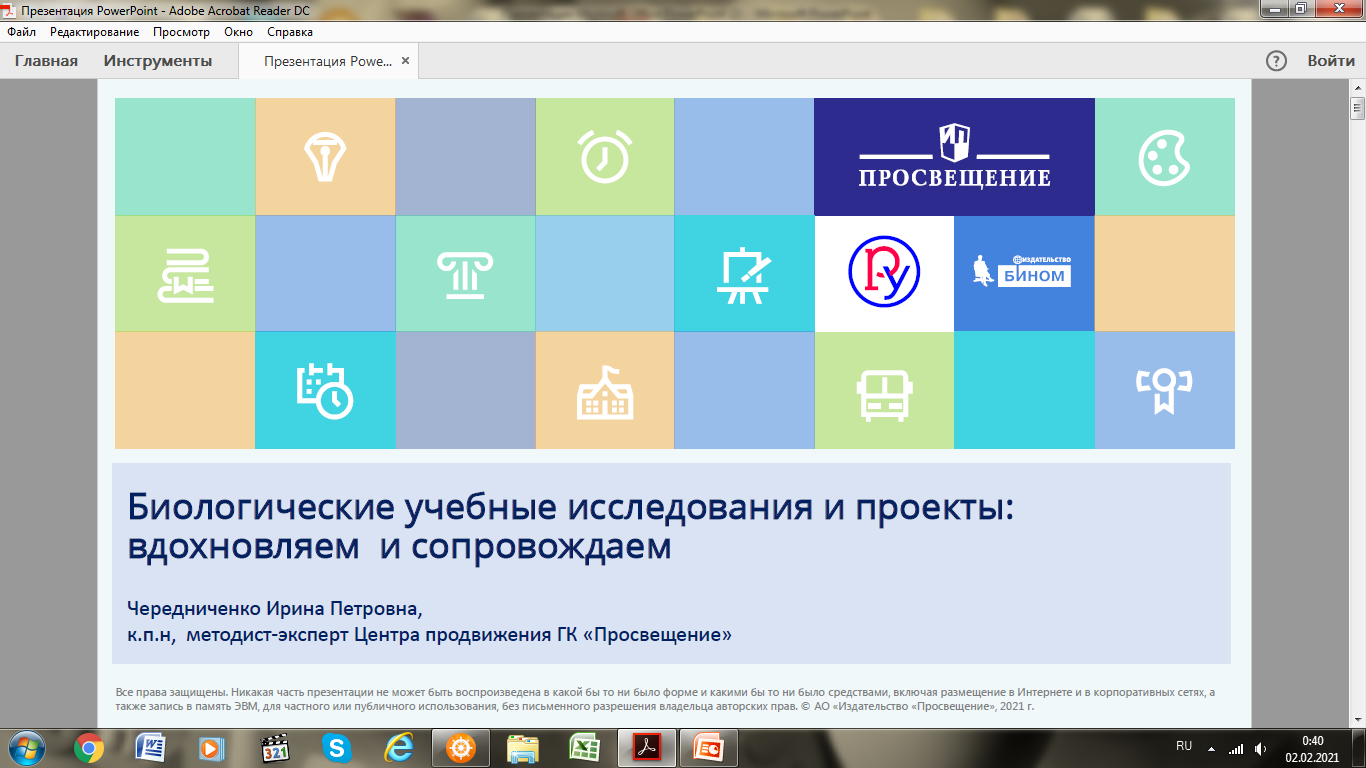 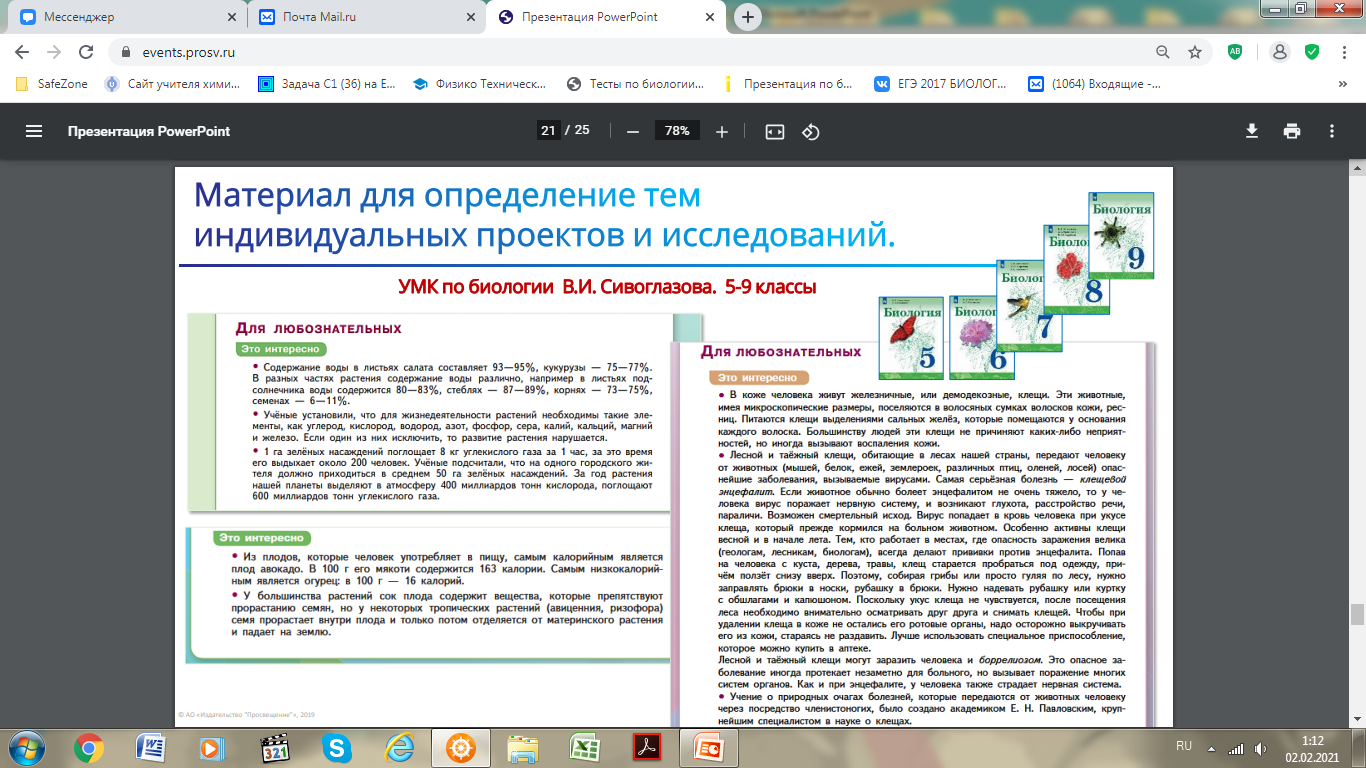 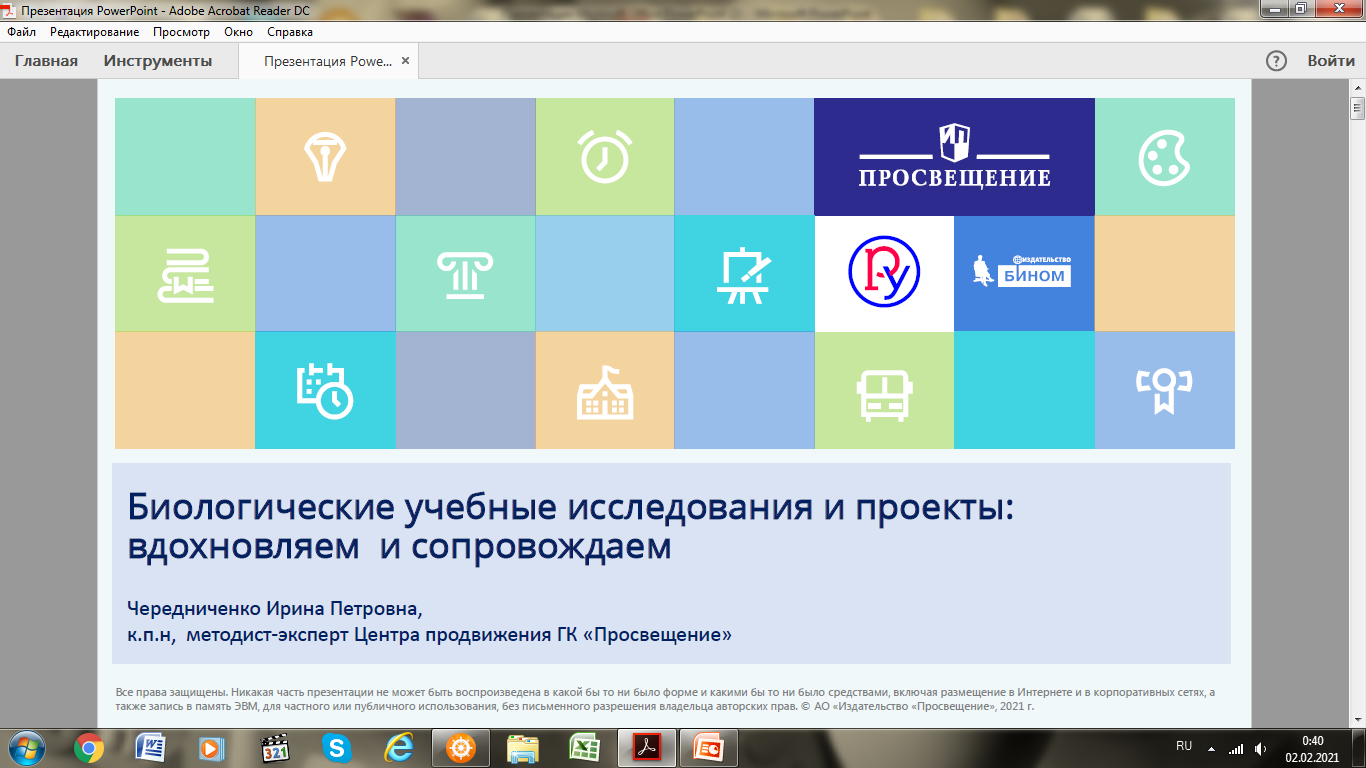 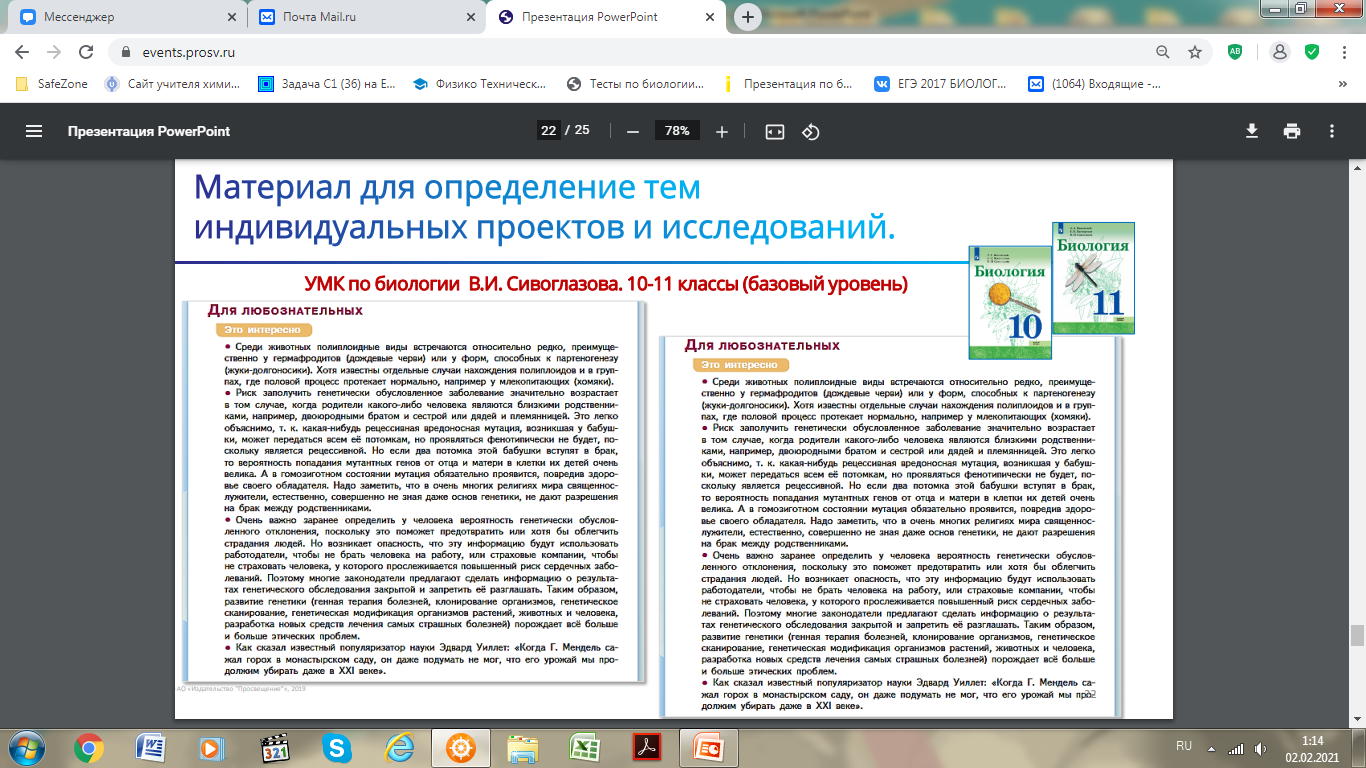 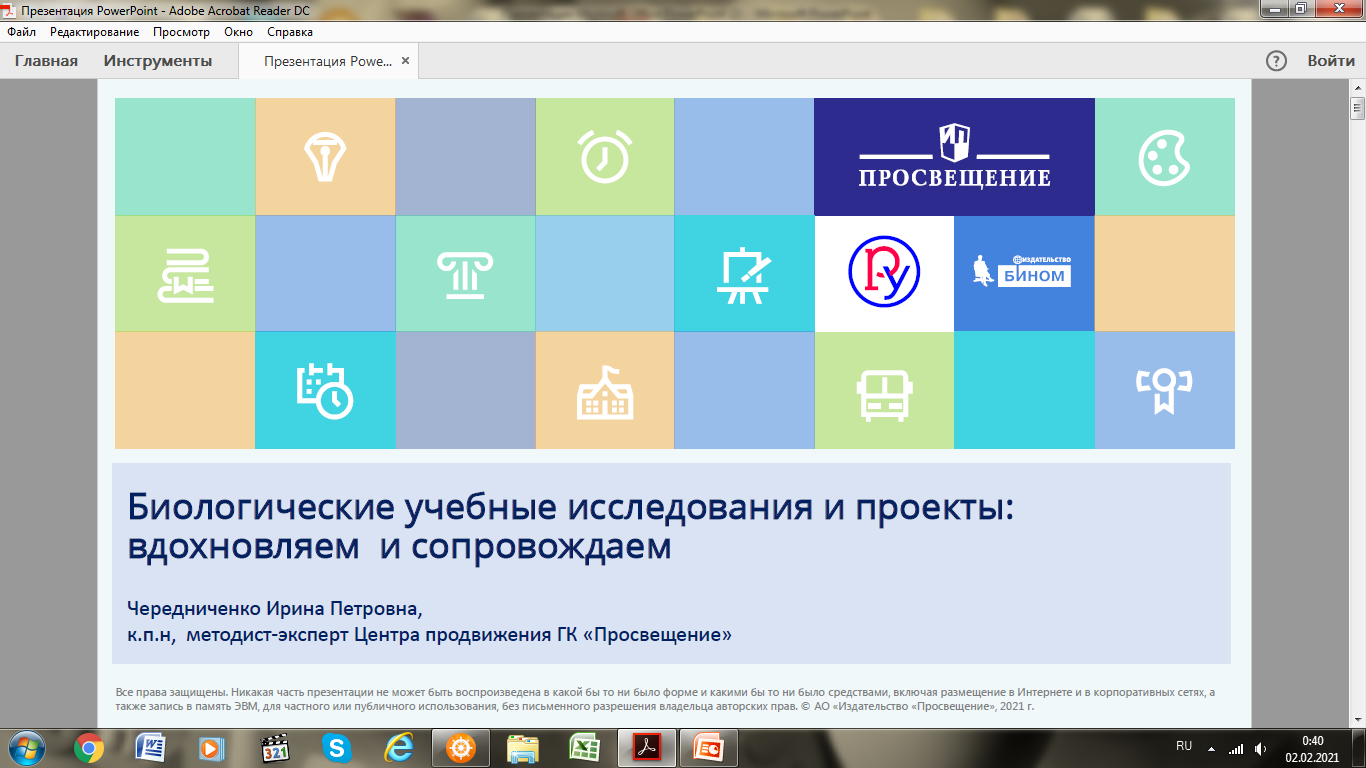 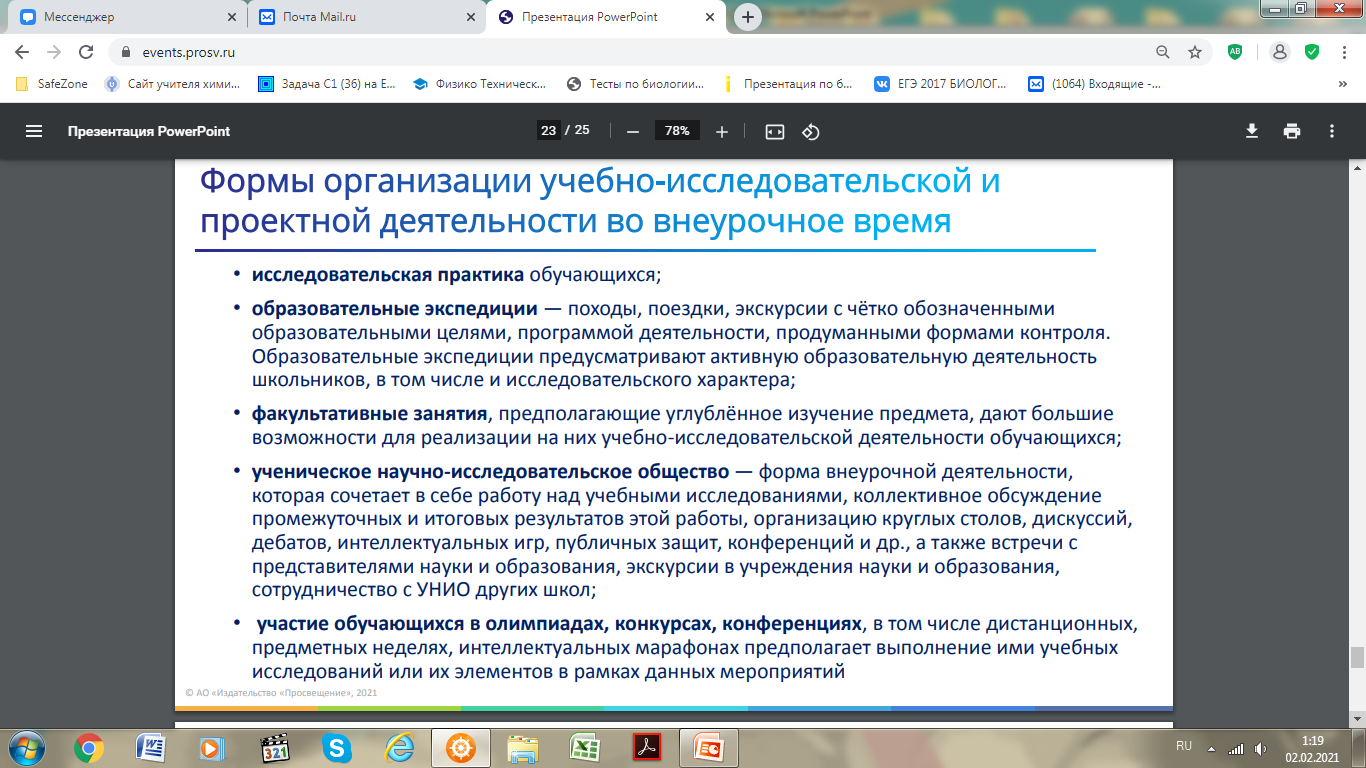 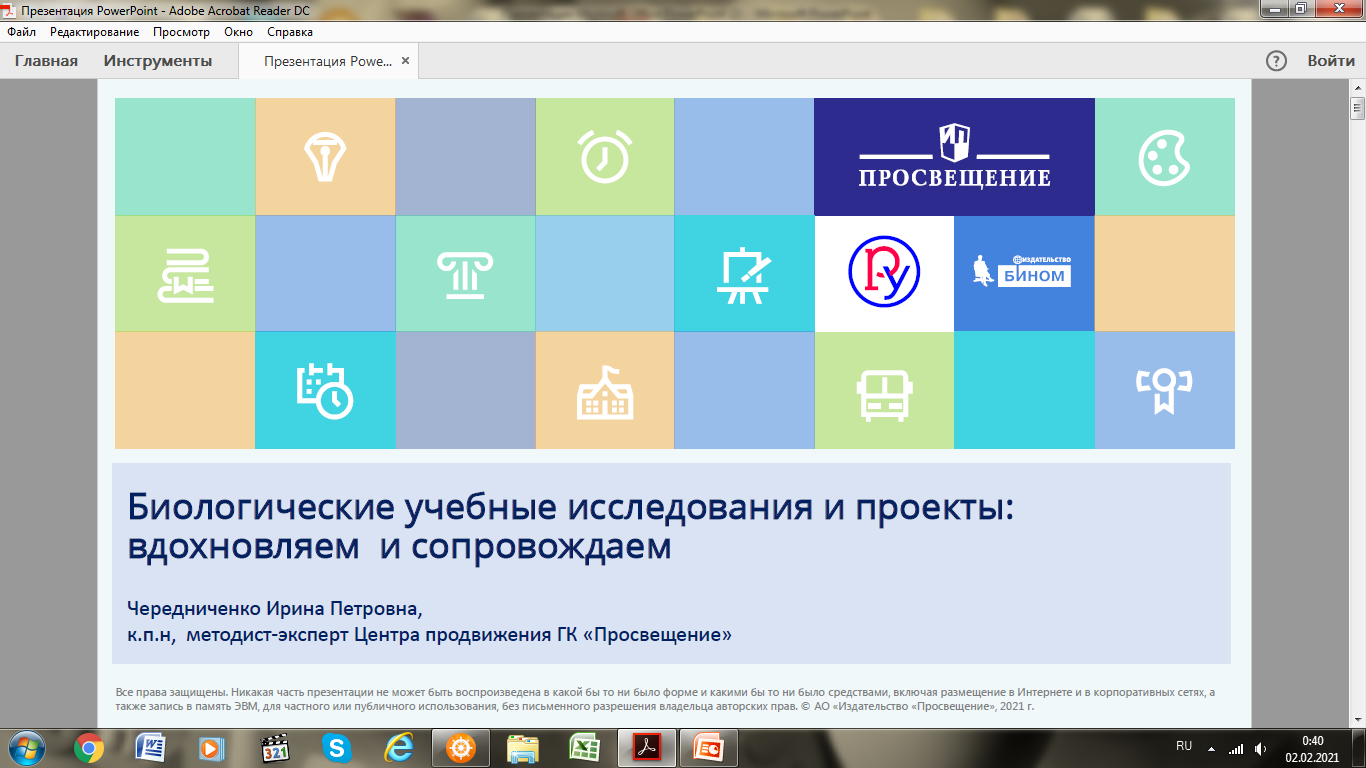 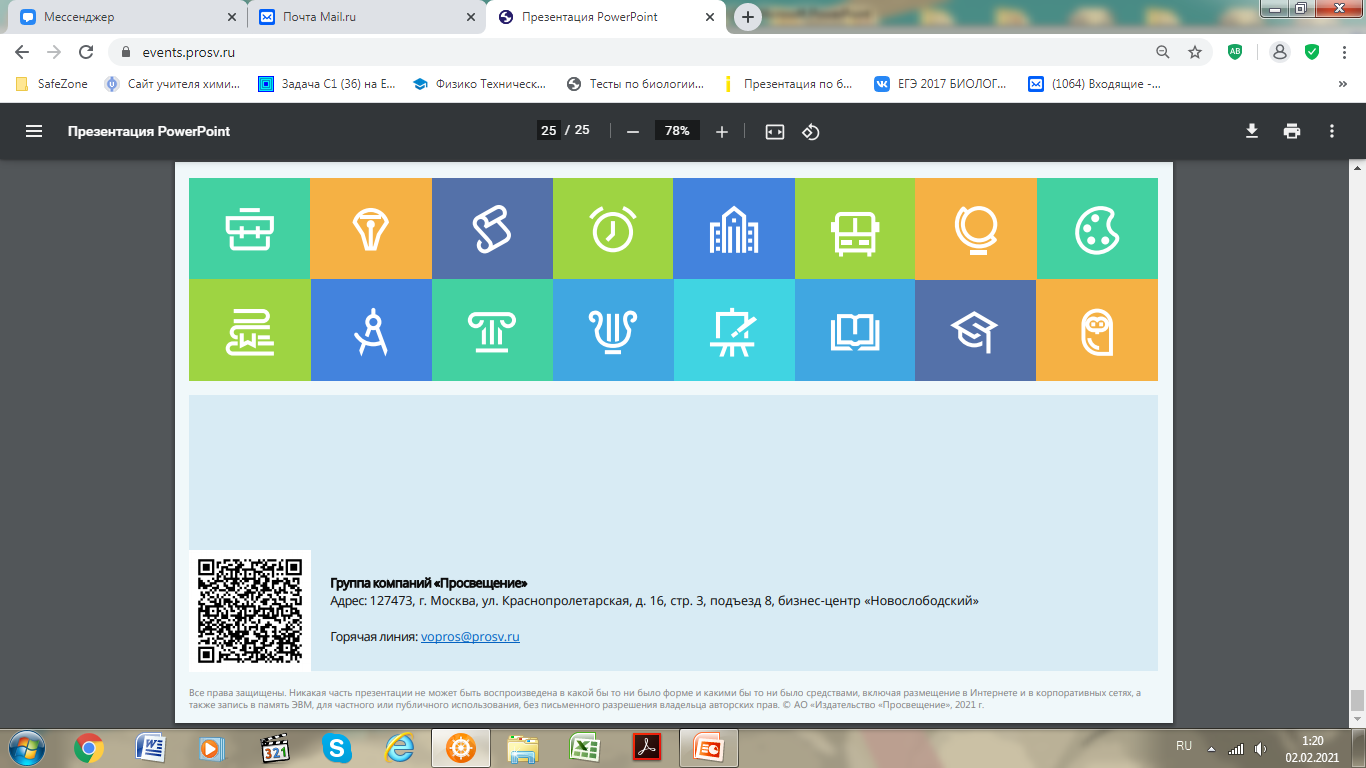 Спасибо за внимание
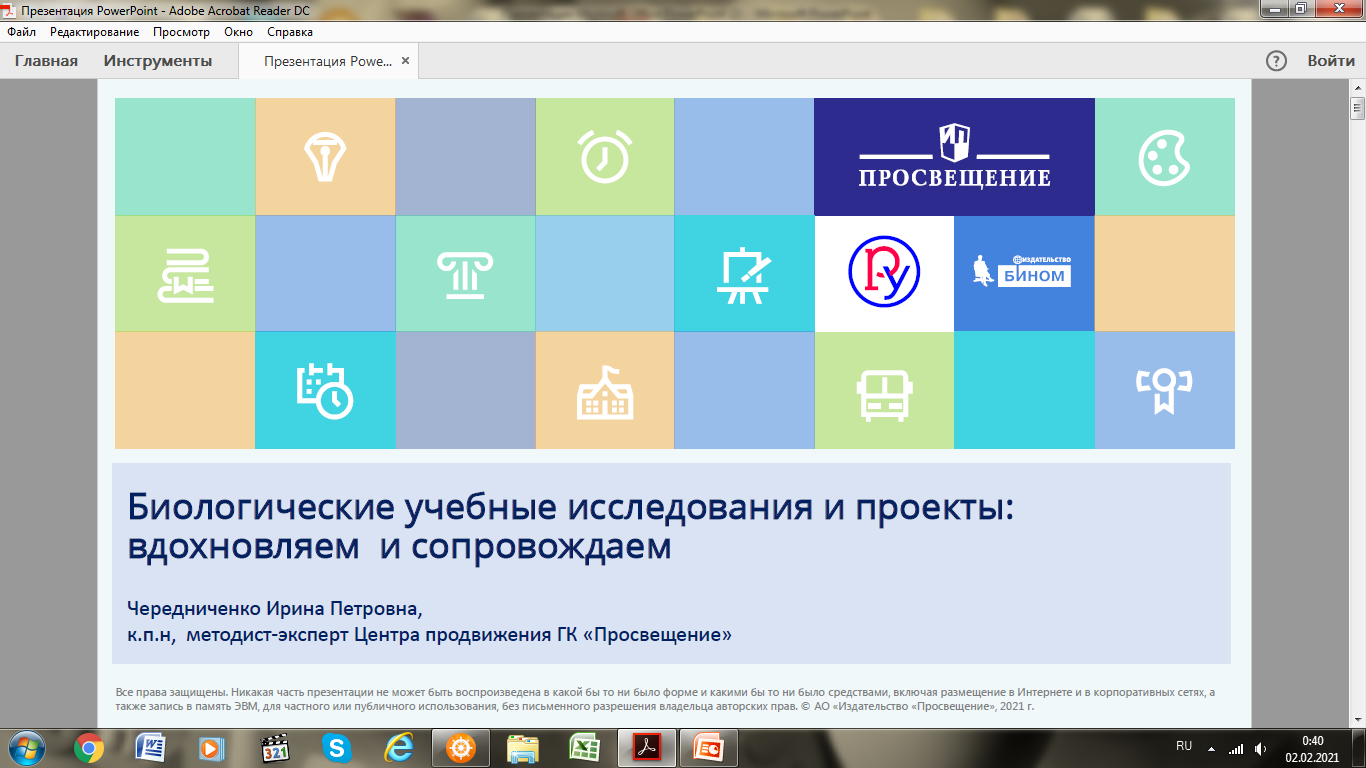